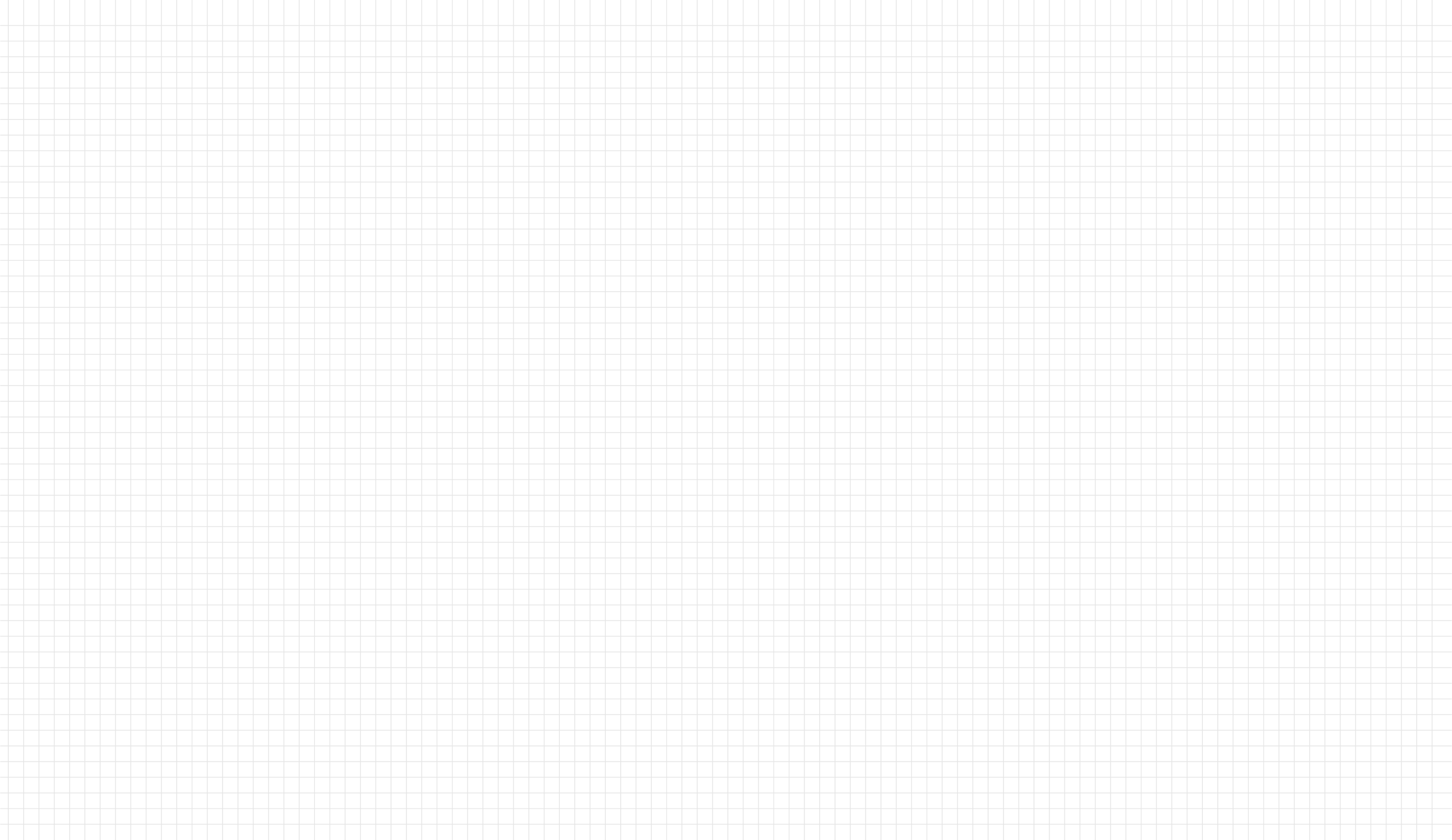 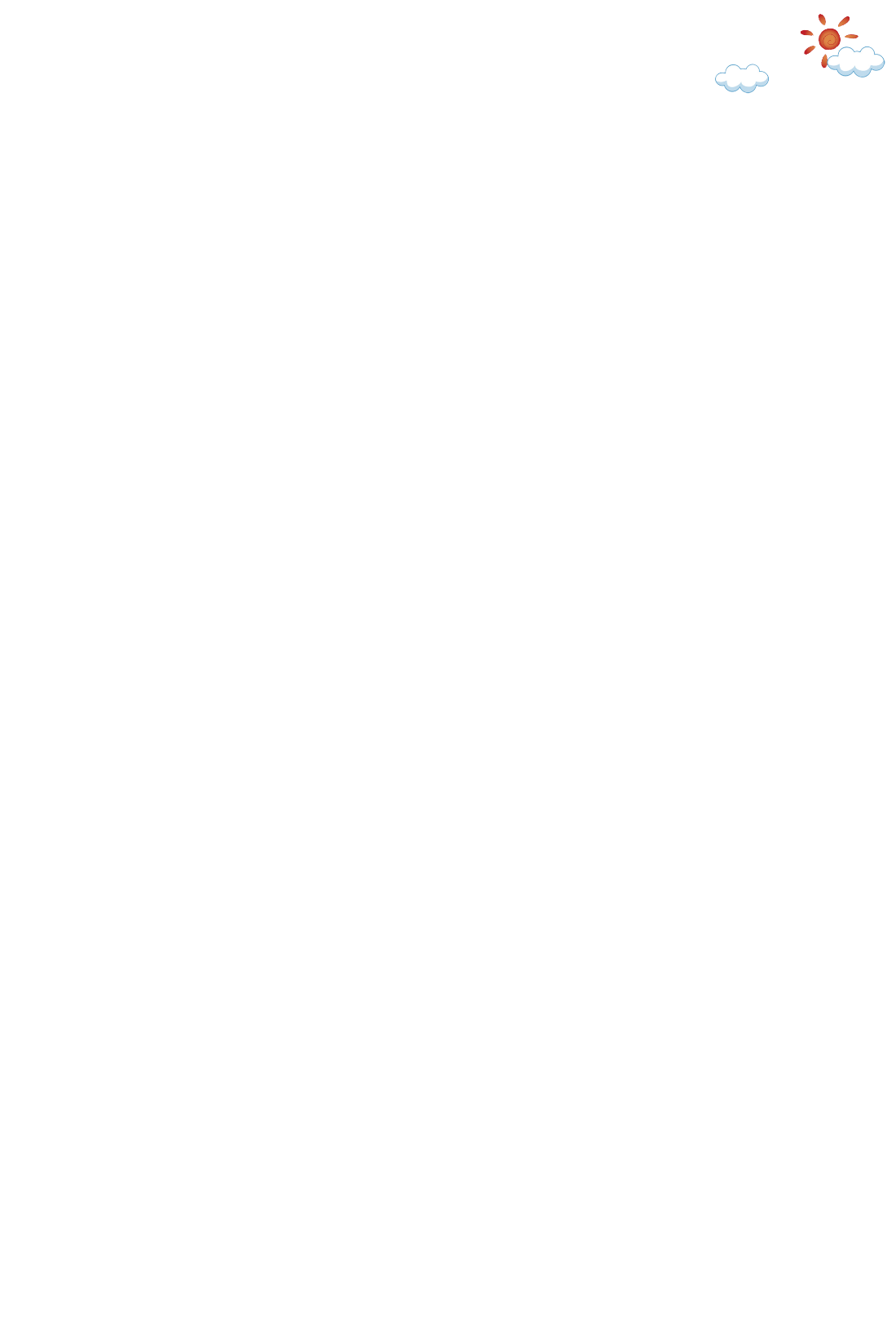 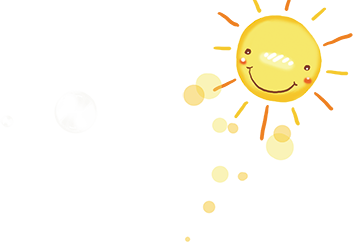 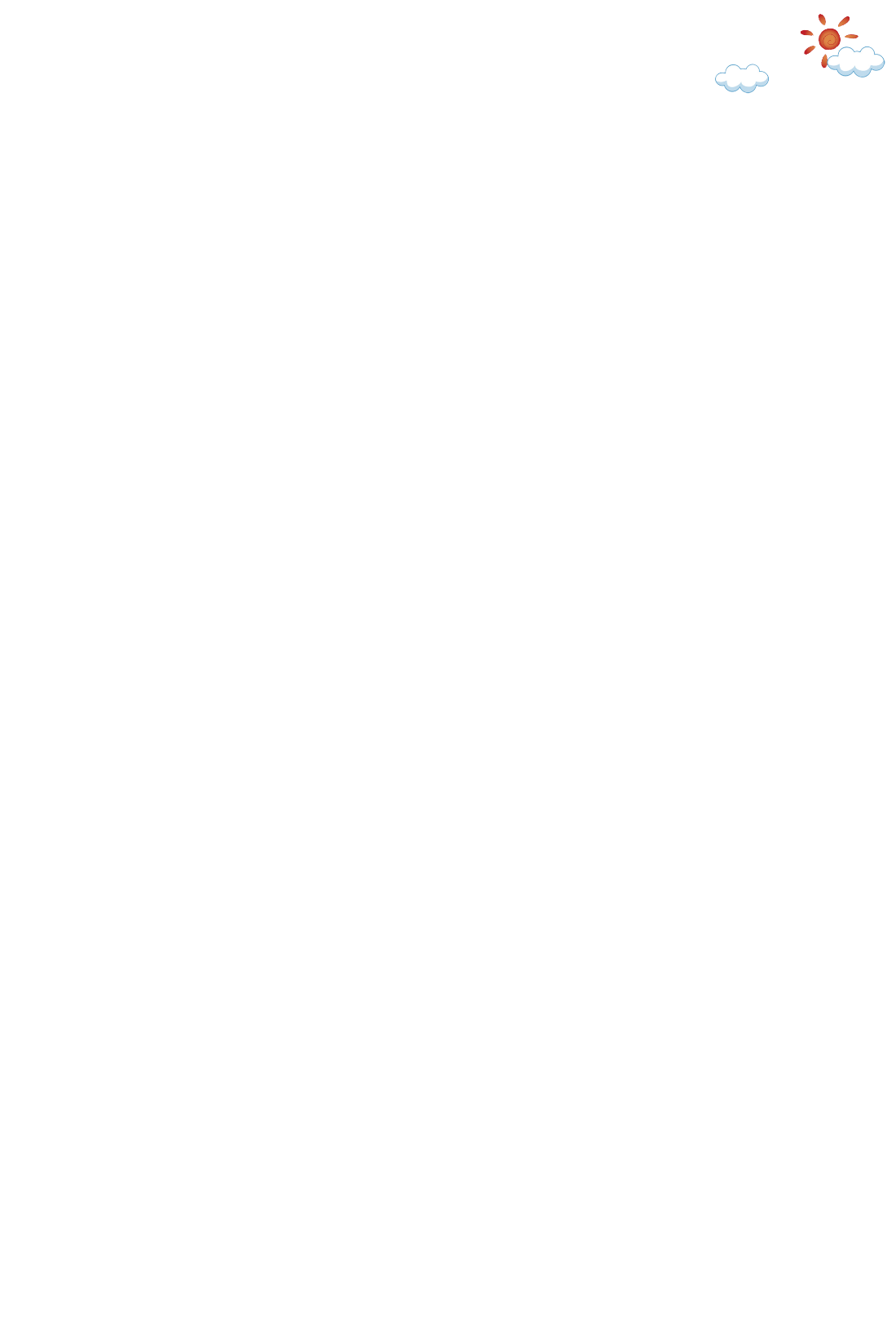 About Me
自我介绍PPT模板
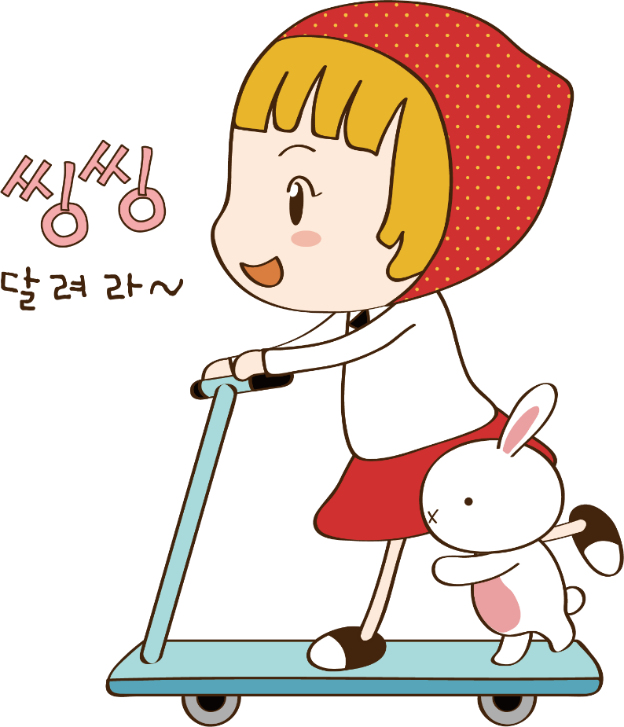 请替换文字内容复制你的内容到此点击输入，点击输入，点击输入，点击输入，点击输入，点击输入
汇报人：PPT818
 时间:20**.*.*
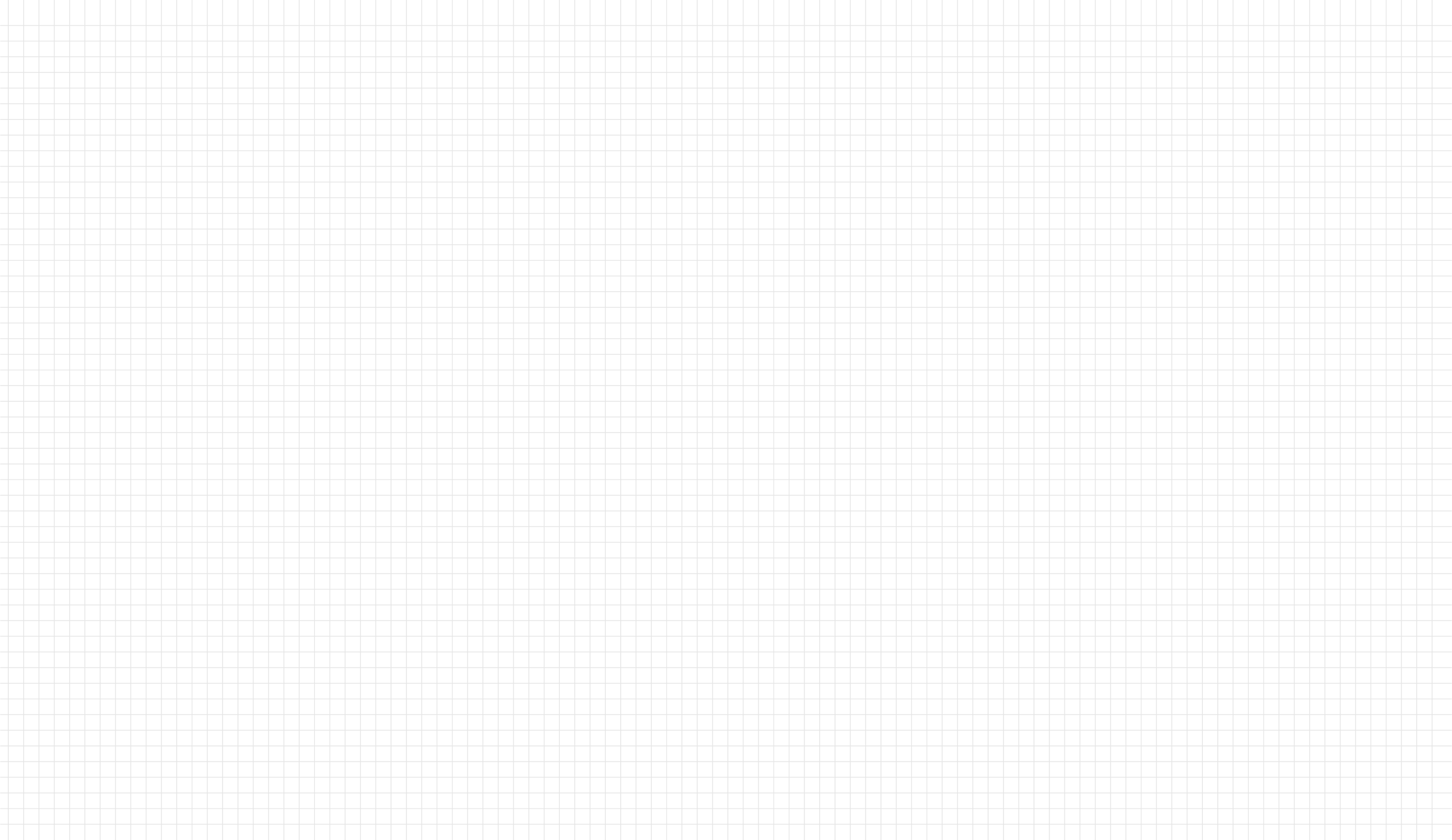 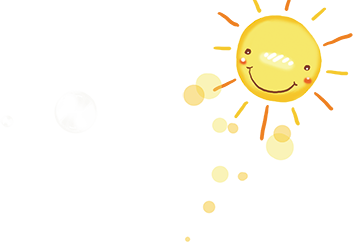 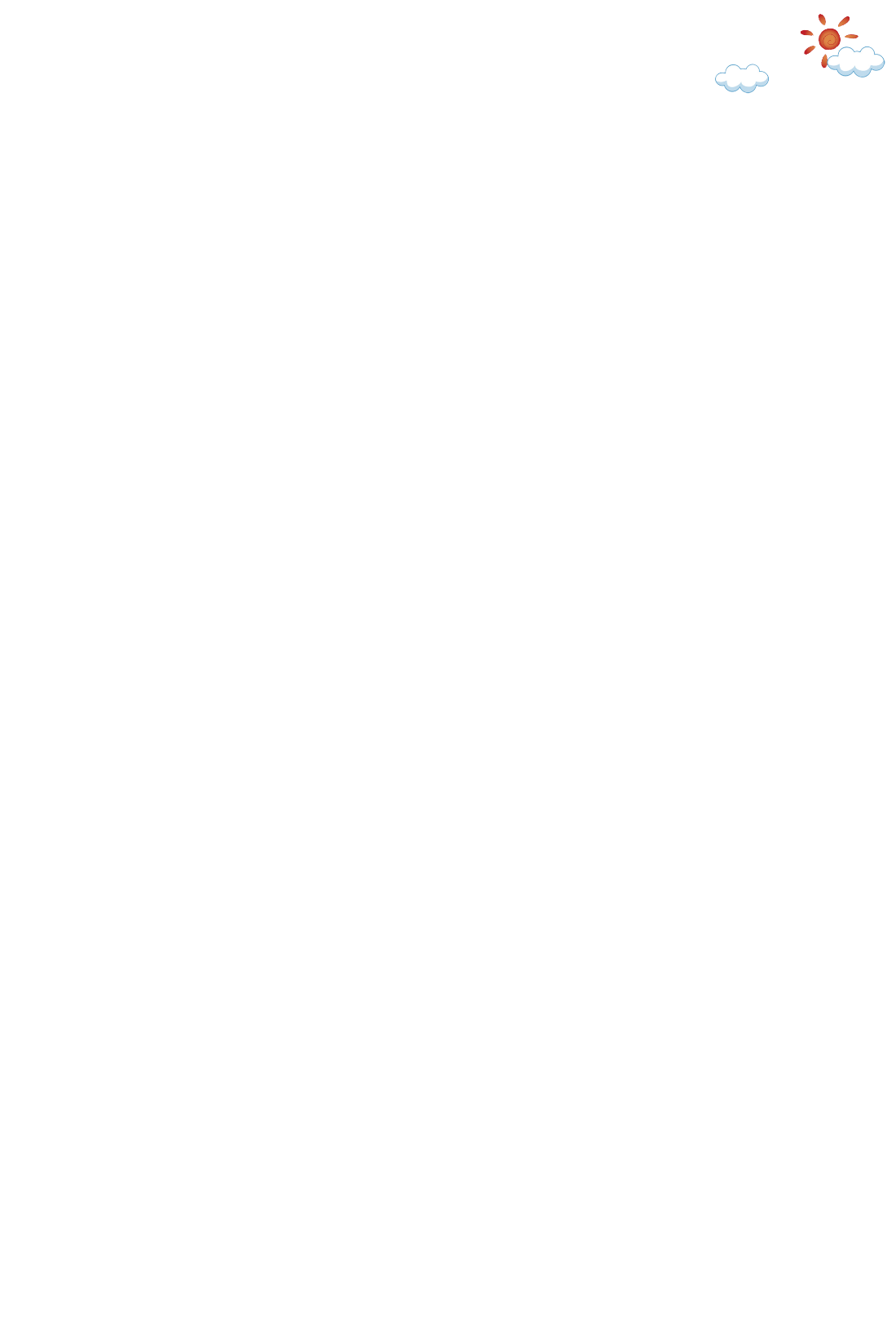 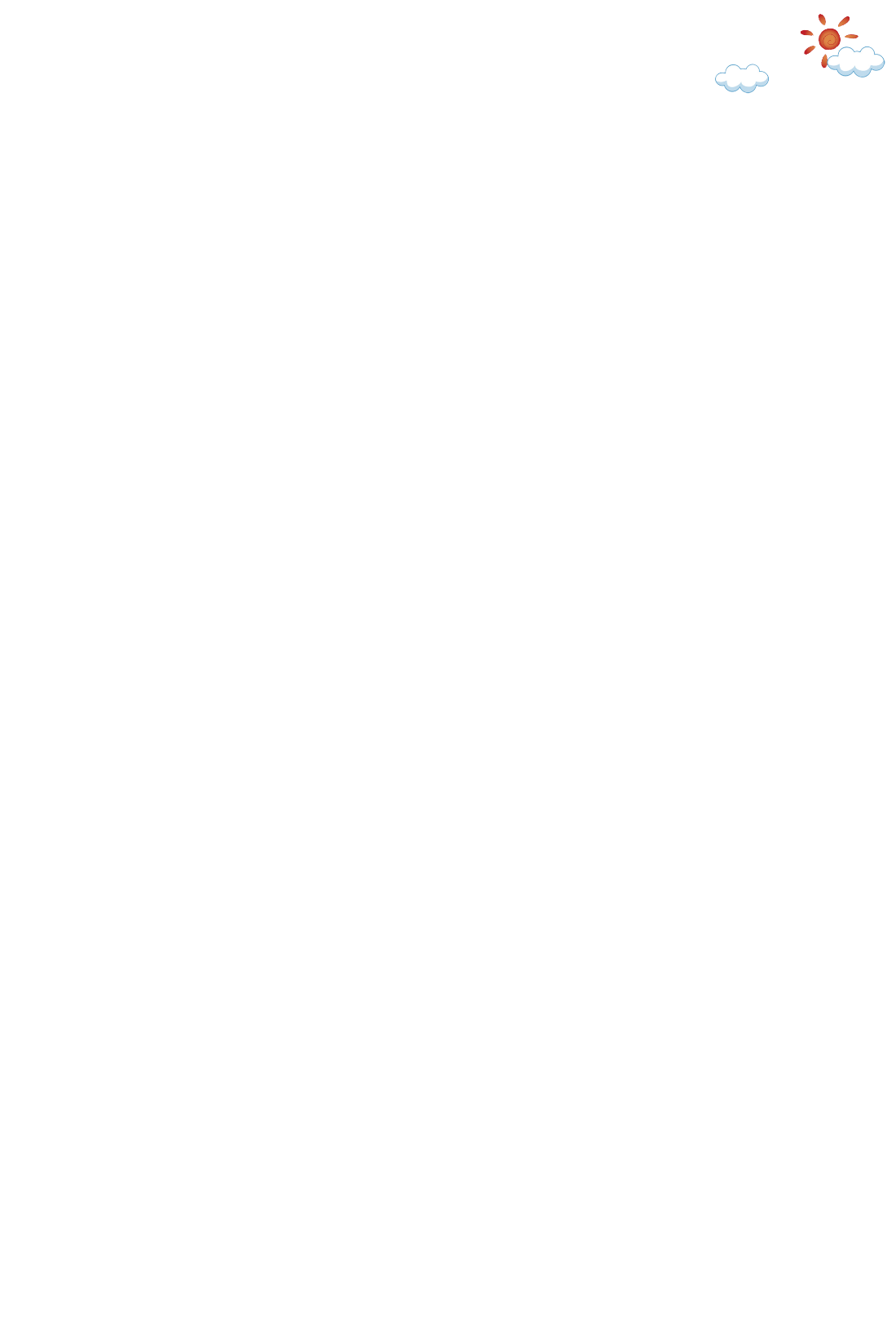 目录
content
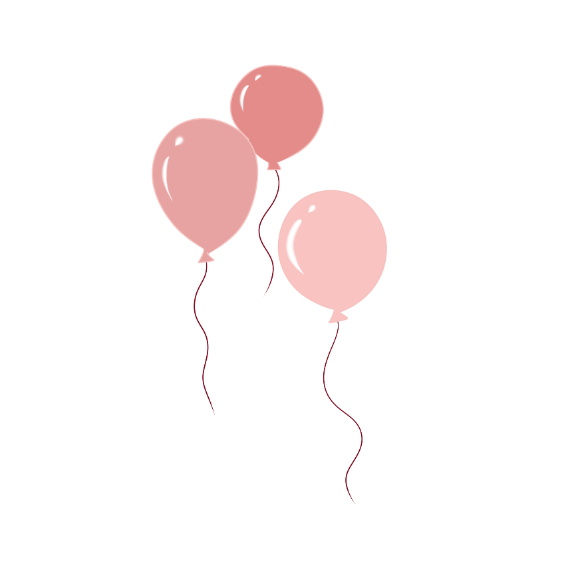 自我介绍
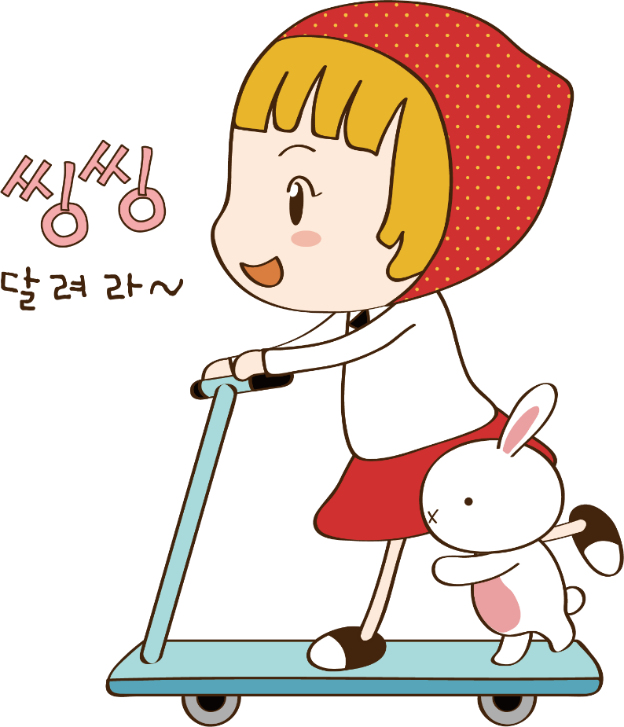 Part 1
个人爱好
Part 2
成长经历
Part 3
我的荣誉
Part 4
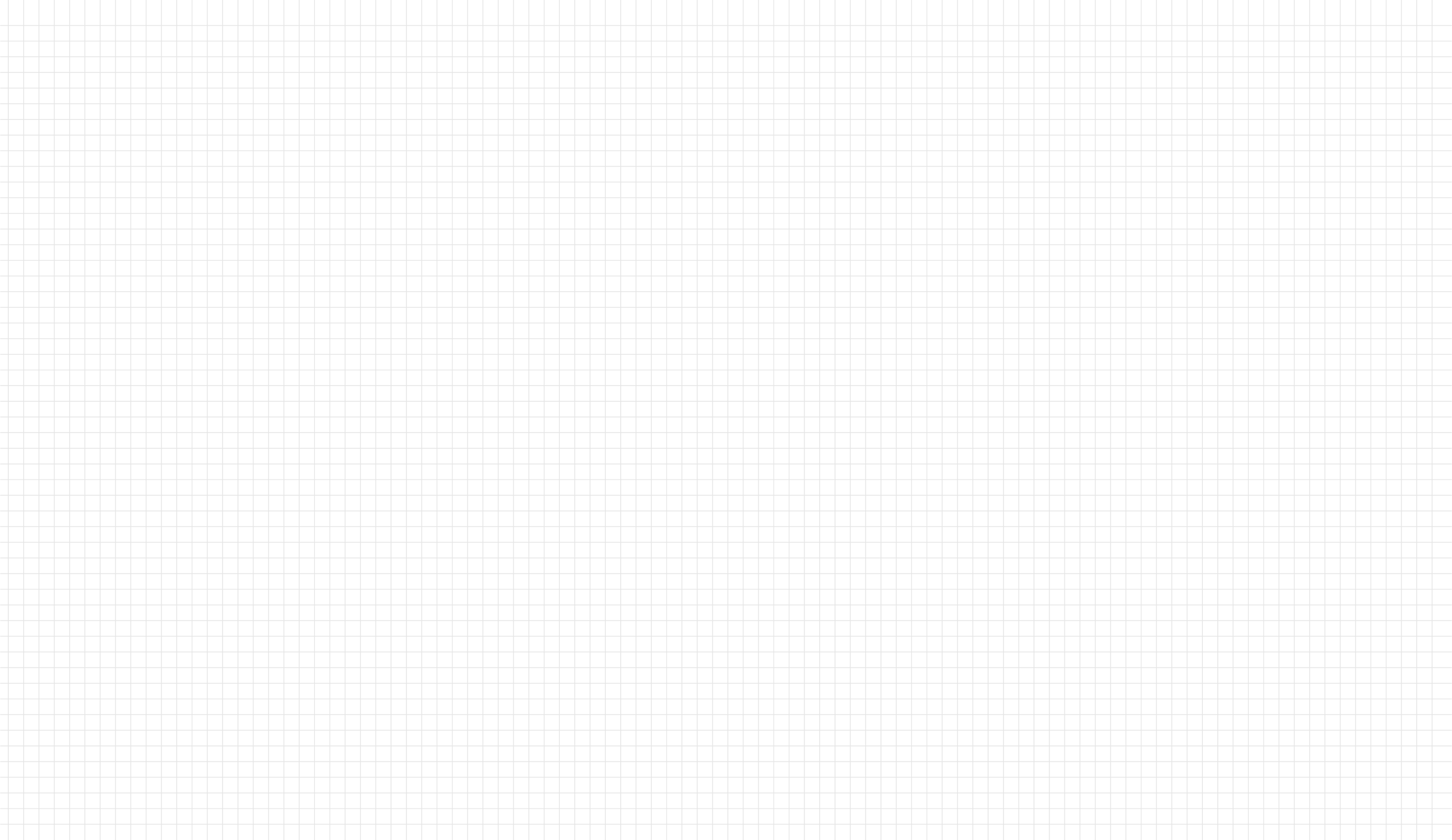 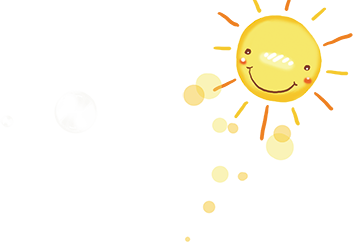 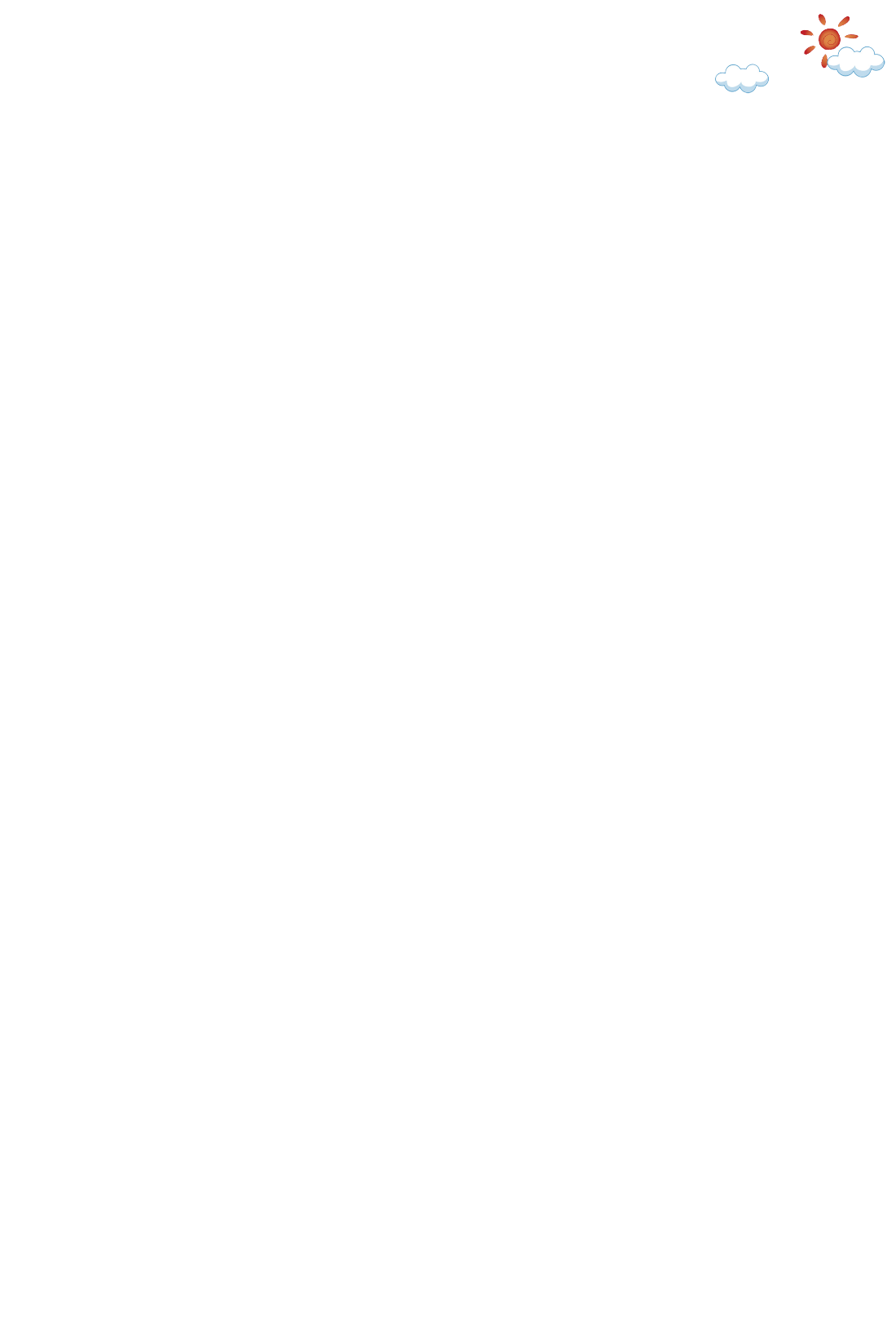 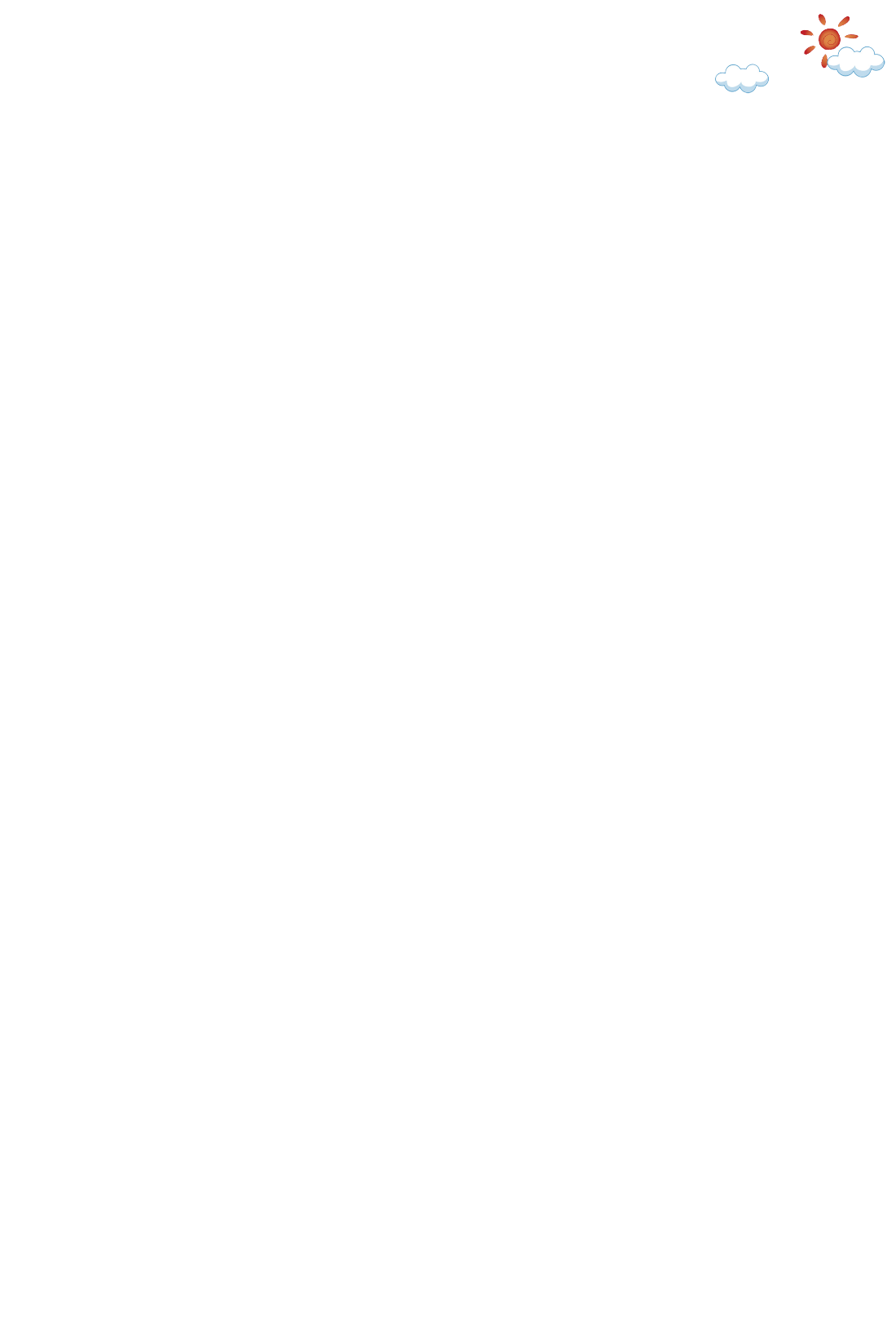 01
自我介绍
点击此处添加文本信息标题数字等都可以通过点击和重新输入进行更改
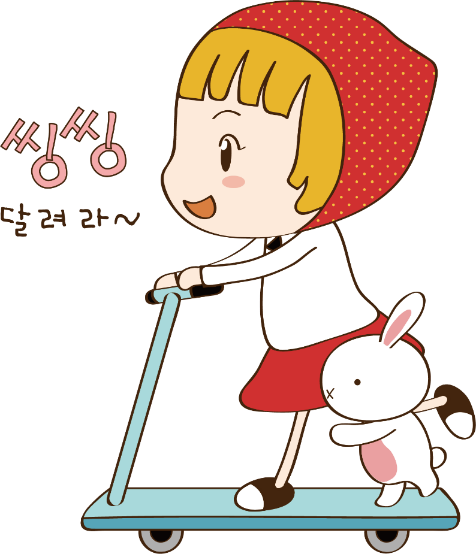 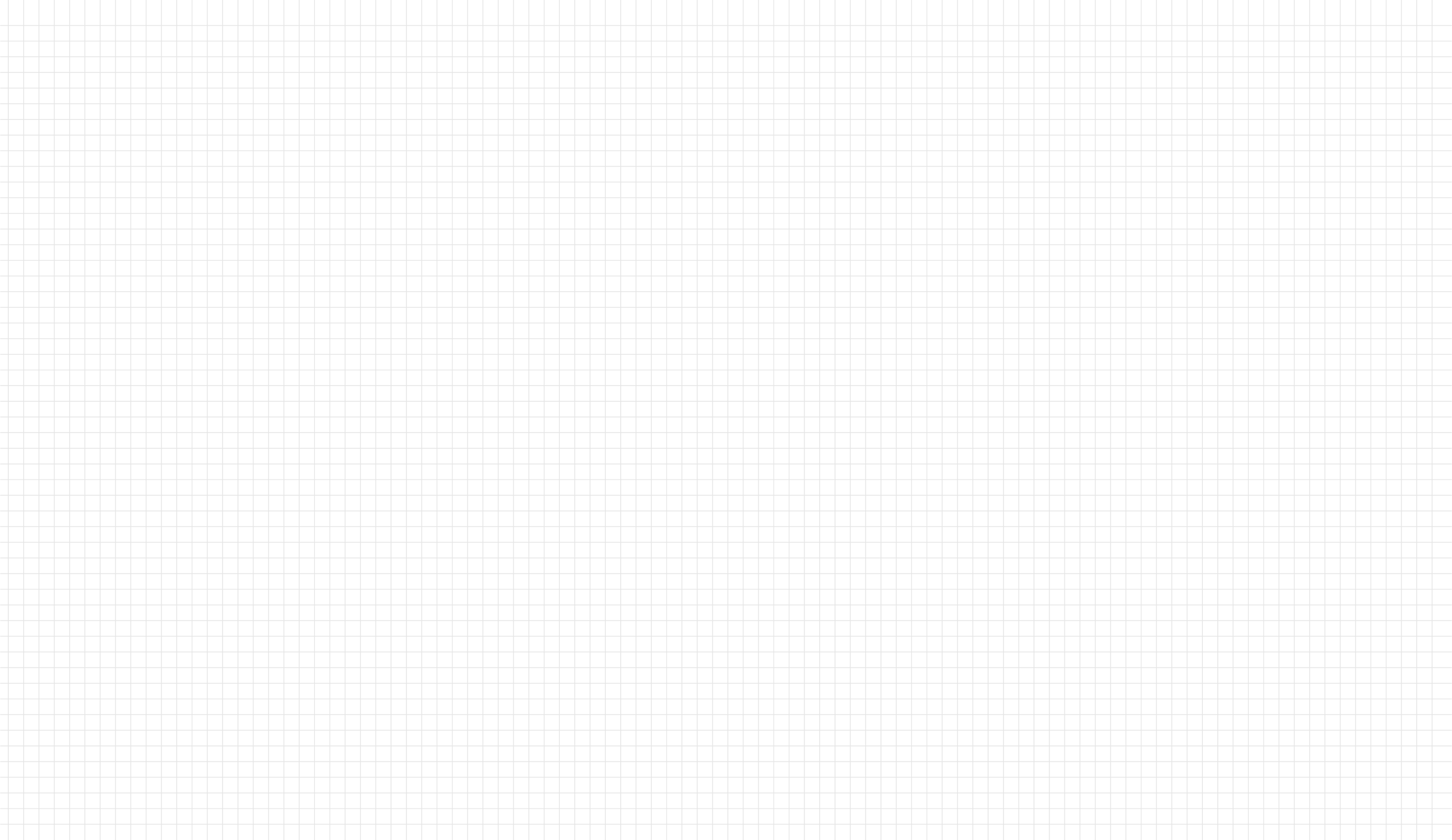 照片
点击添加相关标题文字，点击添加相关标题文字点击添加相关标题文字，
点击添加相关标题文字点击添加相关标题文字
点击添加相关标题文字，点击添加相关标题文字点击添加相关标题文字，
点击添加相关标题文字点击添加相关标题文字
输入标题
点击添加相关标题文字，点击添加相关标题文字点击添加相关标题文字，
点击添加相关标题文字点击添加相关标题文字
点击添加相关标题文字，点击添加相关标题文字点击添加相关标题文字，
点击添加相关标题文字点击添加相关标题文字
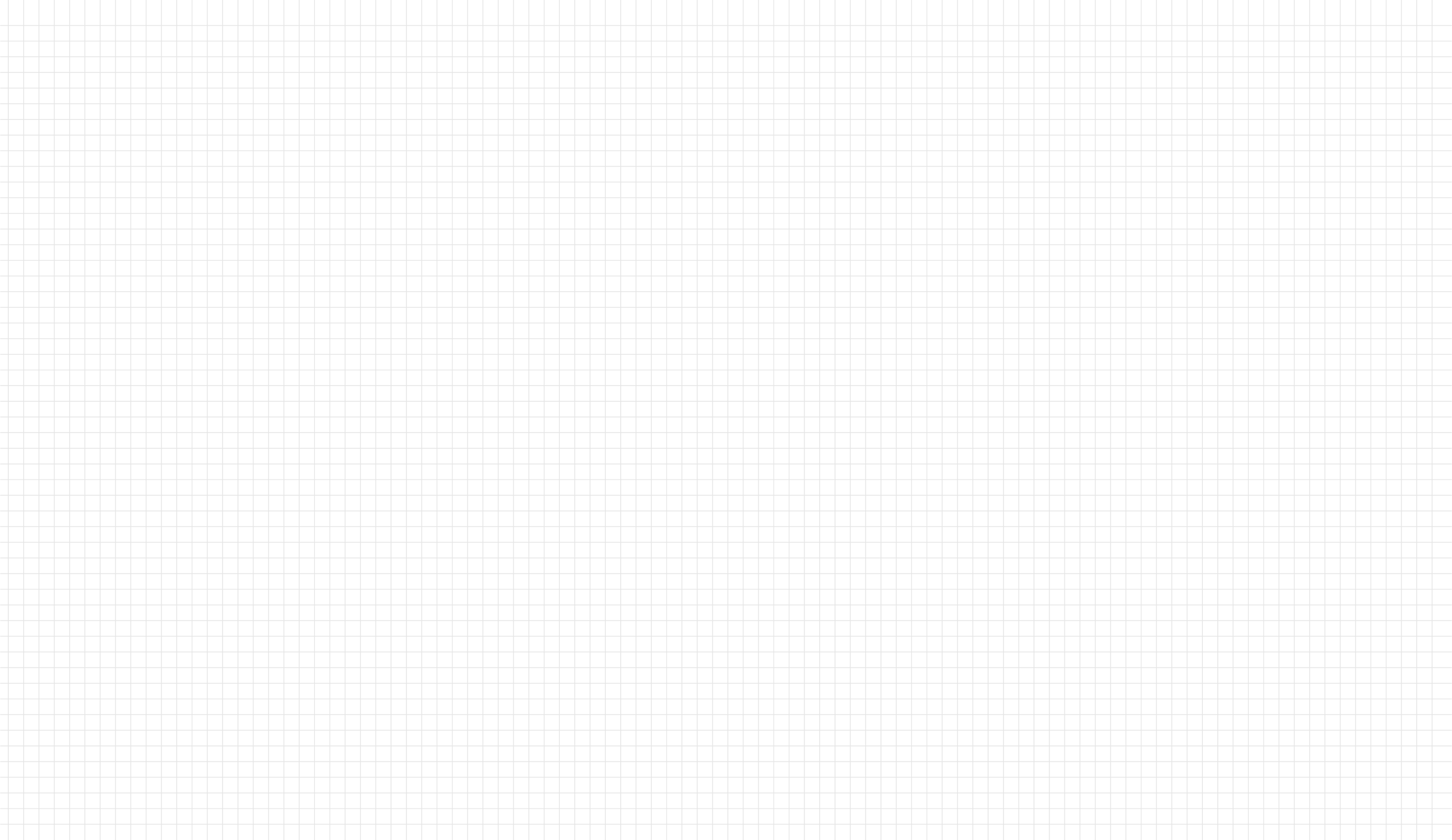 输入标题
点击添加相关标题文字，点击添加相关标题文字，点击添加相关标题文字，点击添加相关标题文字，点击添加相关标题文字，点击添加相关标题文字。
输入标题
点击添加相关标题文字，点击添加相关标题文字，点击添加相关标题文字，点击添加相关标题文字，点击添加相关标题文字，点击添加相关标题文字。
输入标题
输入标题
输入标题
输入标题
输入标题
点击添加相关标题文字，点击添加相关标题文字，点击添加相关标题文字，点击添加相关标题文字，点击添加相关标题文字，点击添加相关标题文字。
输入标题
点击添加相关标题文字，点击添加相关标题文字，点击添加相关标题文字，点击添加相关标题文字，点击添加相关标题文字，点击添加相关标题文字。
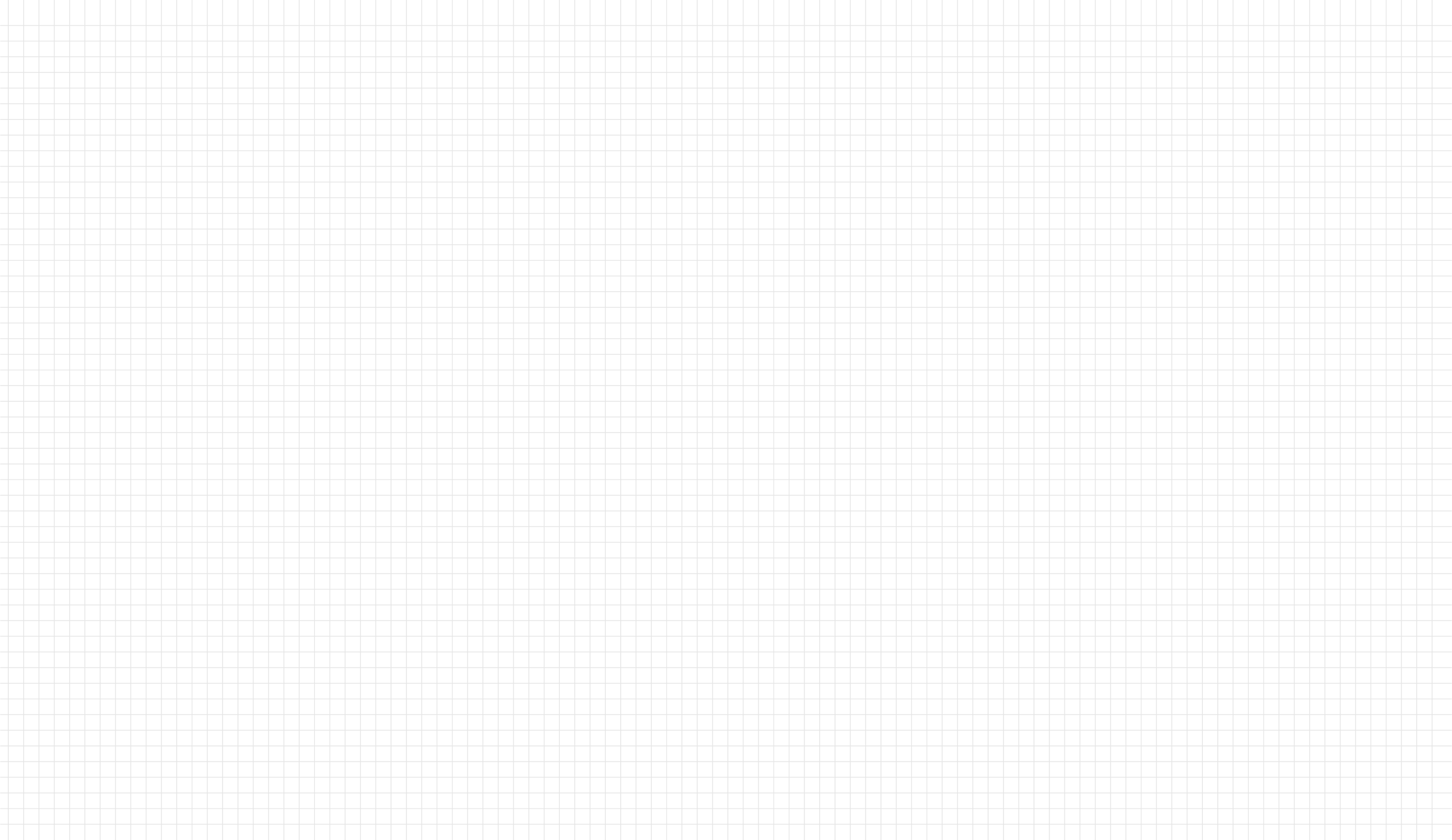 1599
4563
6238
4654
4558
输入标题
输入标题
输入标题
输入标题
输入标题
点此输入内容、字号、颜色、行距等进行修改。
点此输入内容、字号、颜色、行距等进行修改。
点此输入内容、字号、颜色、行距等进行修改。
点此输入内容、字号、颜色、行距等进行修改。
点此输入内容、字号、颜色、行距等进行修改。
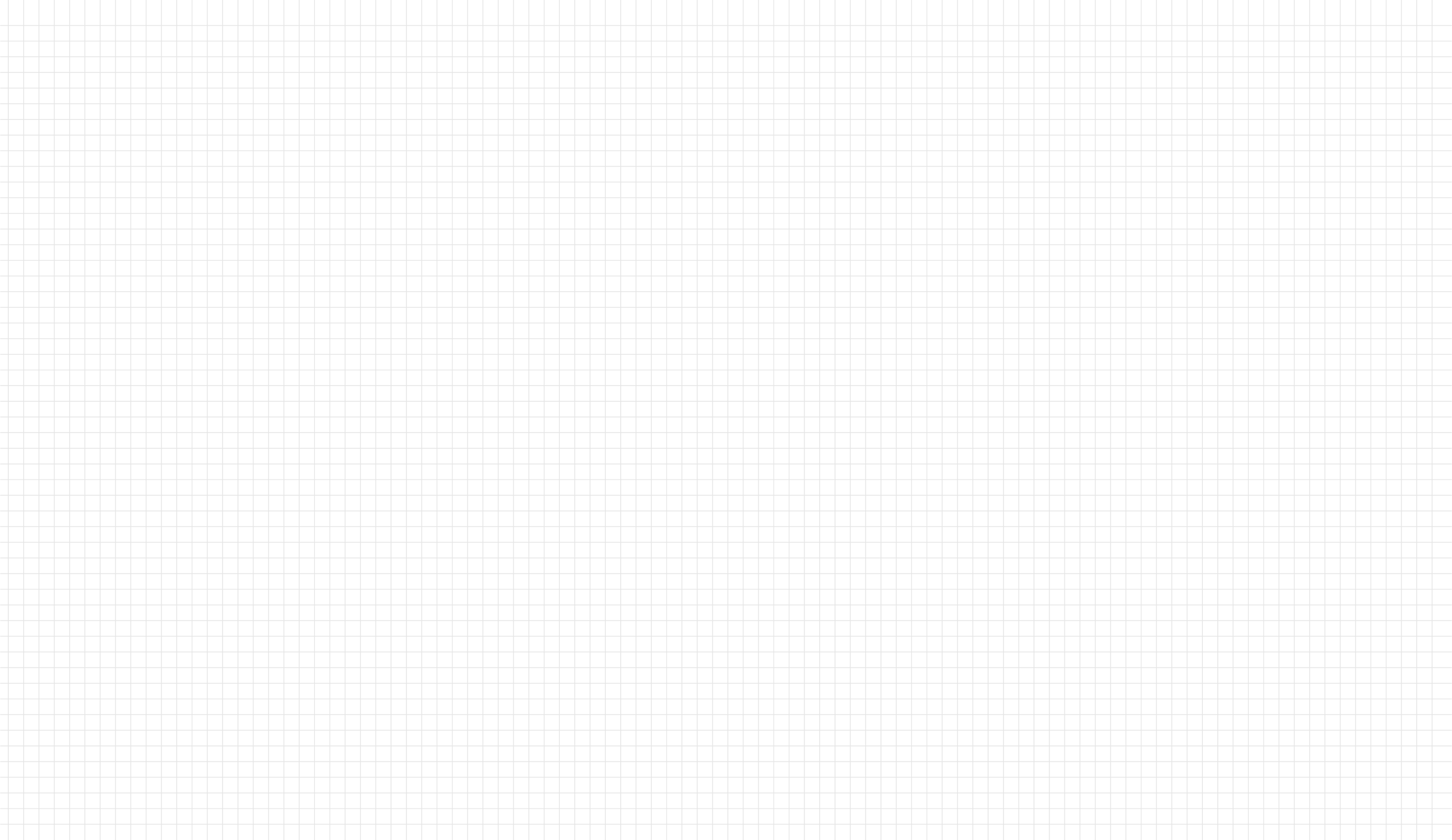 输入标题
输入标题
输入标题
输入标题
点击此处添加文本信息
标题数字等都可以通过点击和重新输入进行更改
……
点击此处添加文本信息
标题数字等都可以通过点击和重新输入进行更改
……
点击此处添加文本信息
标题数字等都可以通过点击和重新输入进行更改
……
输入标题
输入标题
输入标题
输入标题
输入标题
输入标题
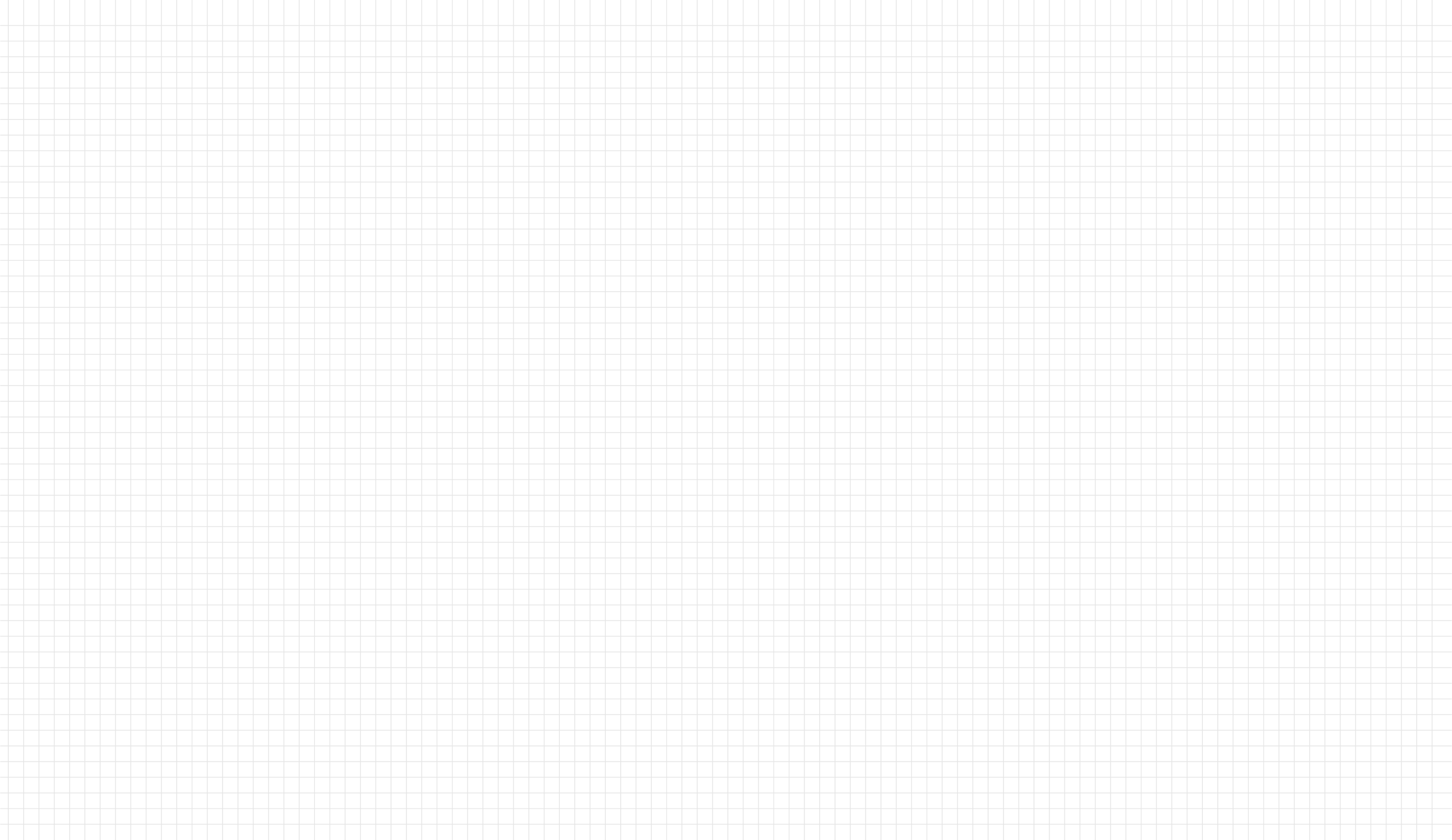 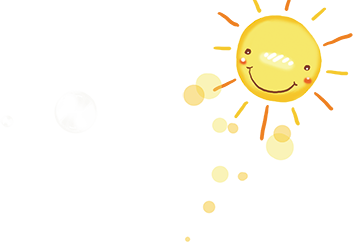 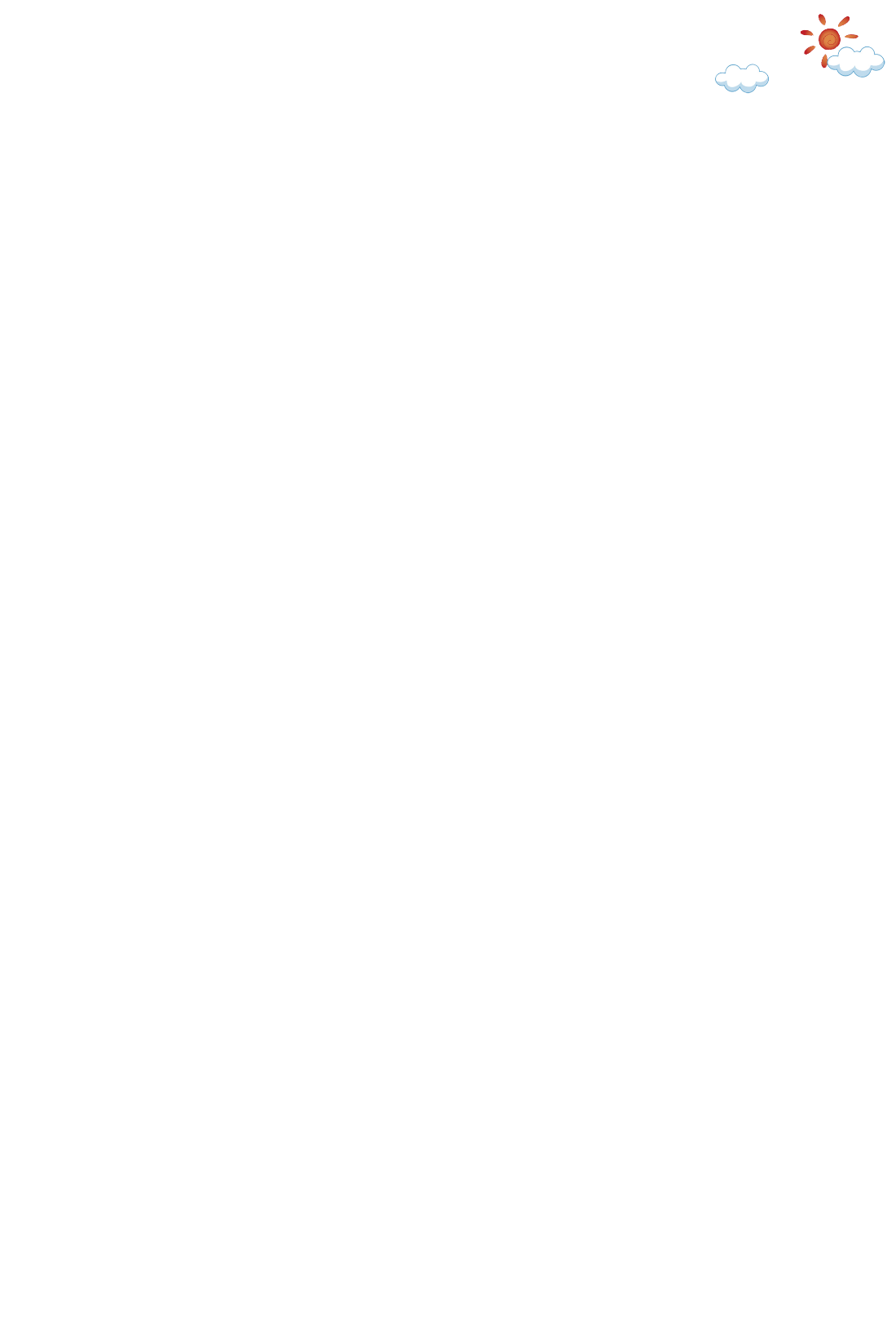 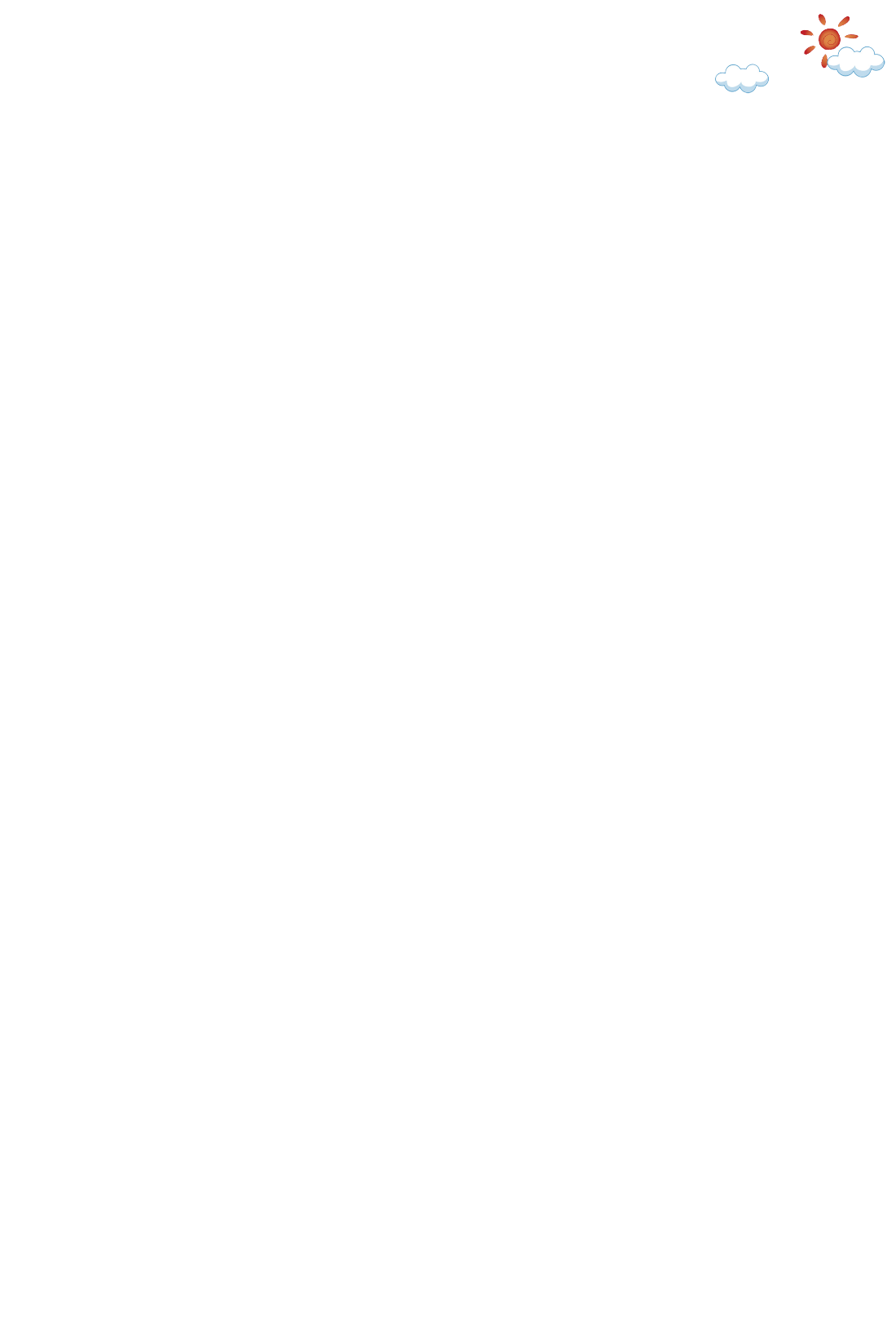 02
个人爱好
点击此处添加文本信息标题数字等都可以通过点击和重新输入进行更改
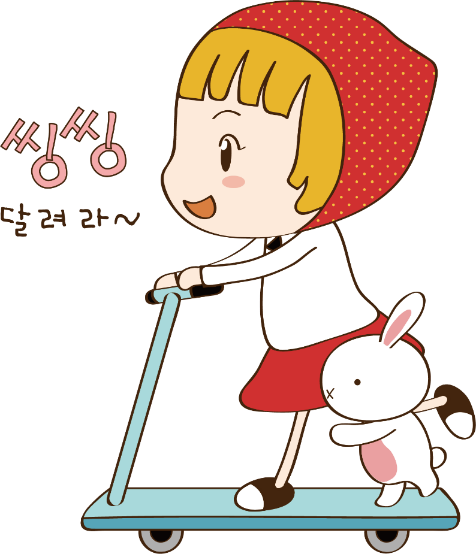 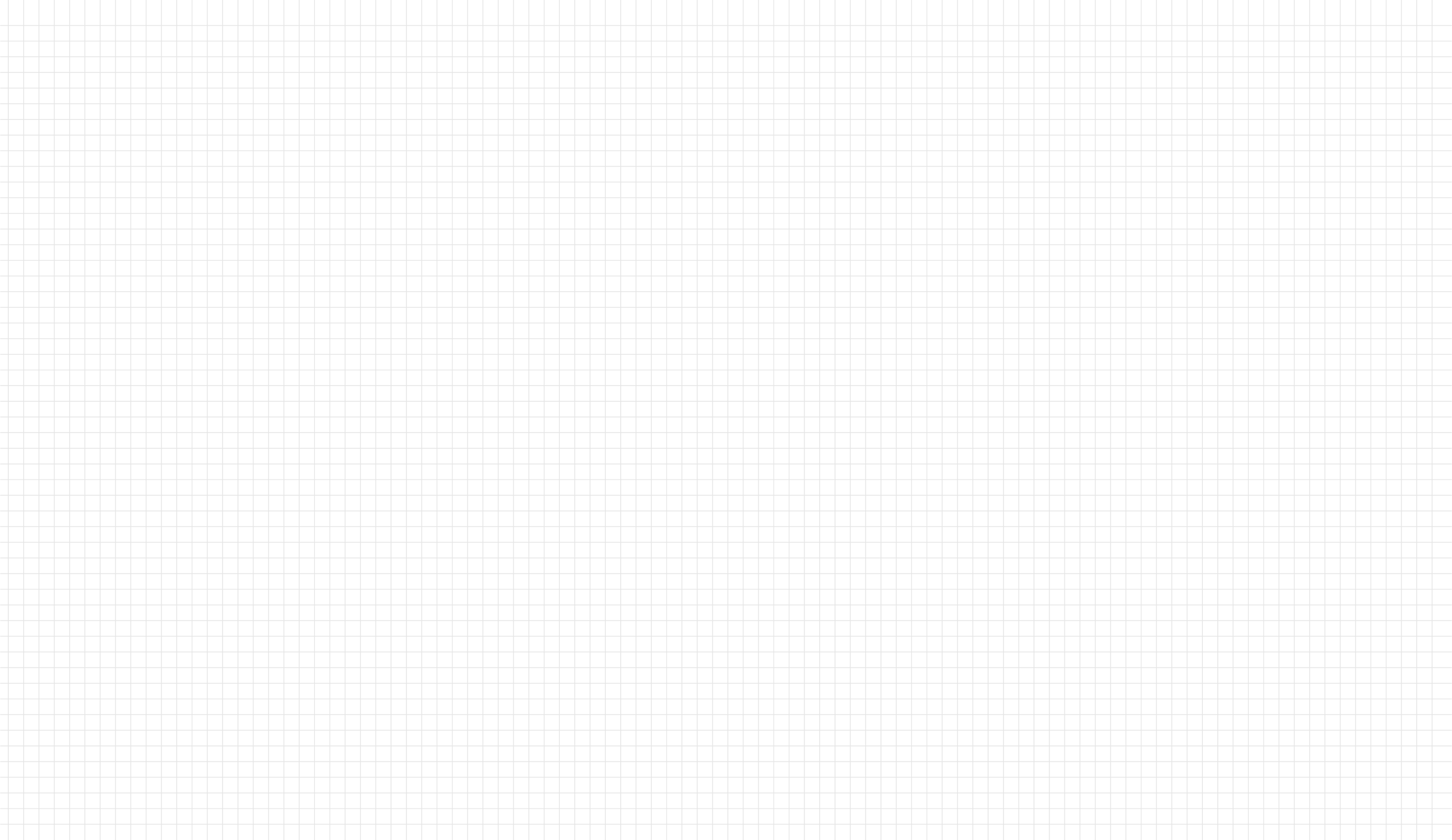 输入标题
点击此处添加文本信息。标题数字等都可以通过点击和重新输入进行更改，顶部“开始”面板中可以对字体、字号、颜色、行距等进行修改。建议正文号字，1.3倍字间距
23%
输入标题
点击此处添加文本信息。标题数字等都可以通过点击和重新输入进行更改，顶部“开始”面板中可以对字体、字号、颜色、行距等进行修改。建议正文号字，1.3倍字间距
30%
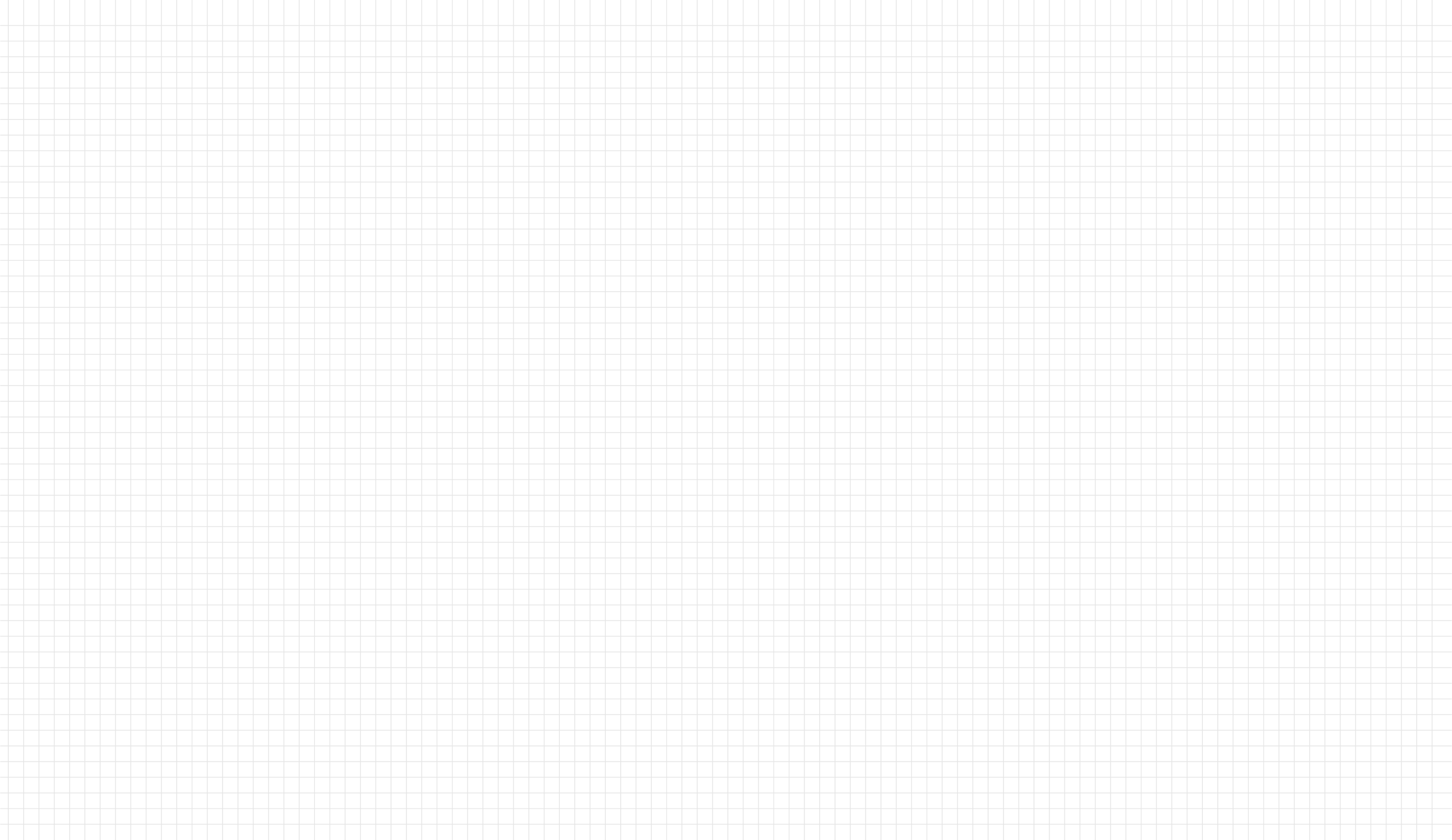 输入标题
输入标题
输入标题
点击此处添加文本信息
标题数字等都可以通过点击和重新输入进行更改
点击此处添加文本信息
标题数字等都可以通过点击和重新输入进行更改
点击此处添加文本信息
标题数字等都可以通过点击和重新输入进行更改
01
03
05
输入标题
输入标题
输入标题
点击此处添加文本信息
标题数字等都可以通过点击和重新输入进行更改
点击此处添加文本信息
标题数字等都可以通过点击和重新输入进行更改
点击此处添加文本信息
标题数字等都可以通过点击和重新输入进行更改
02
04
06
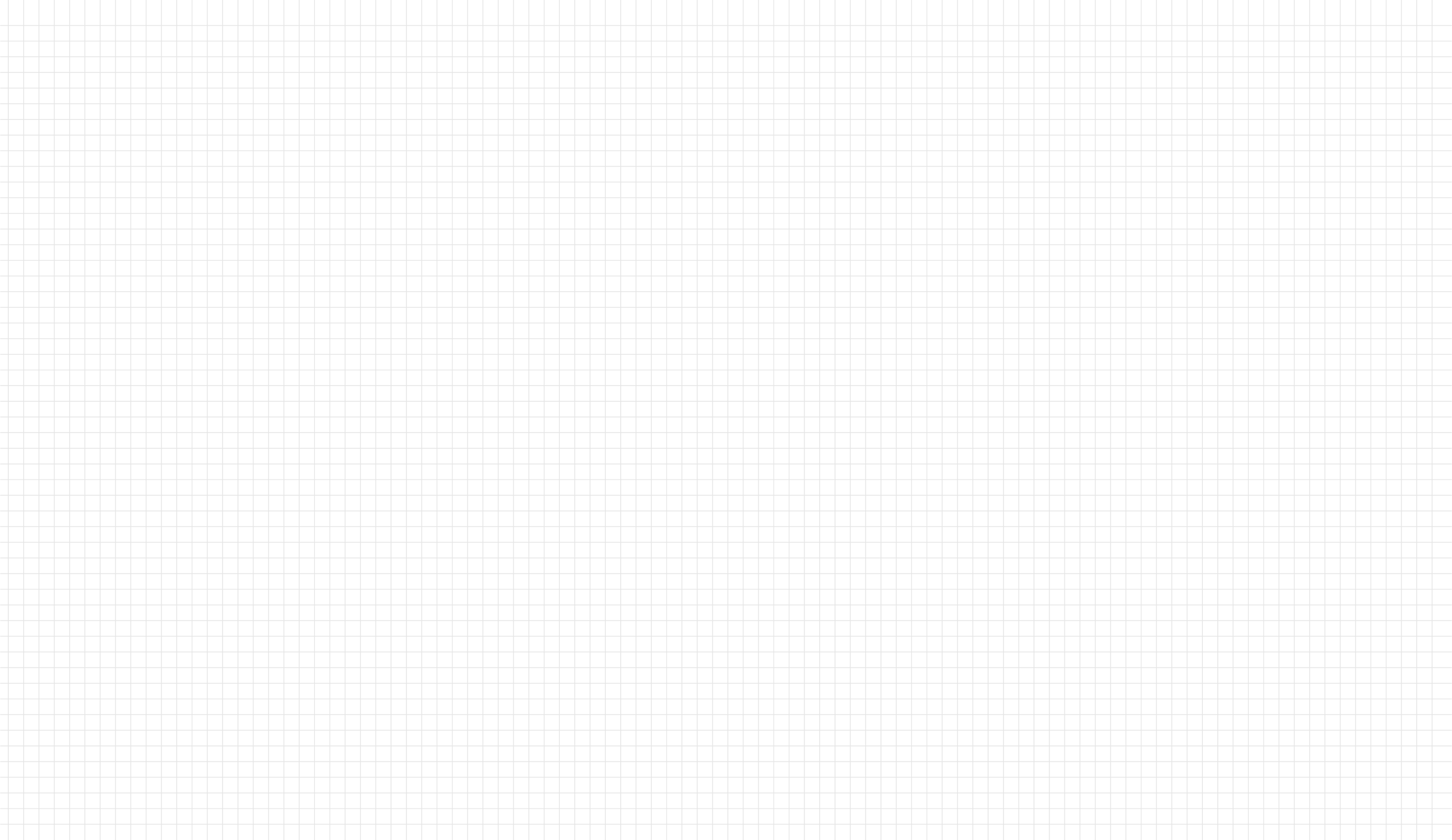 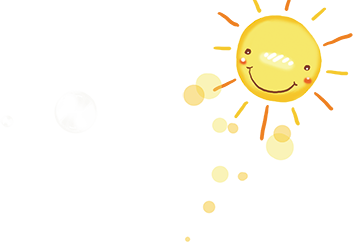 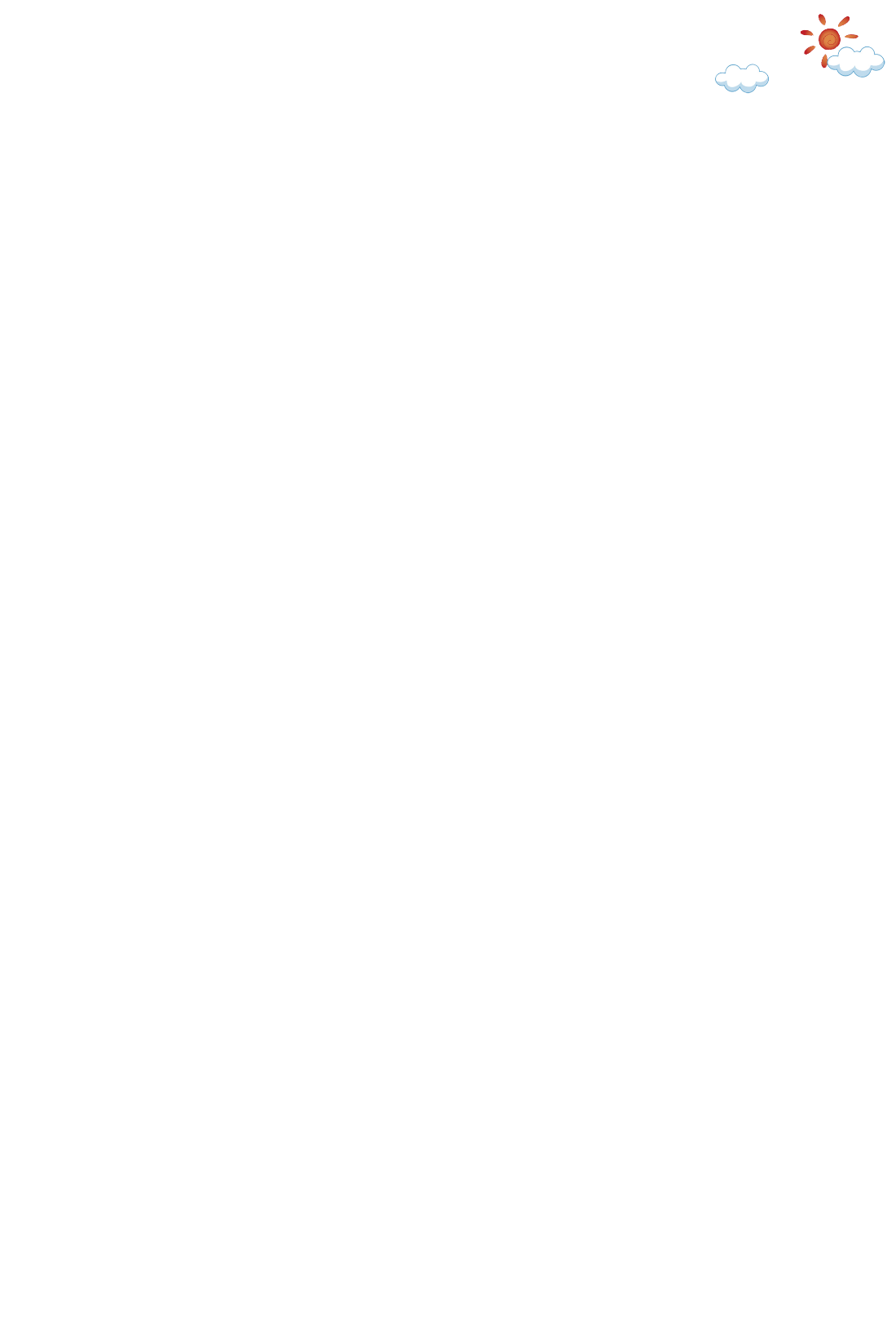 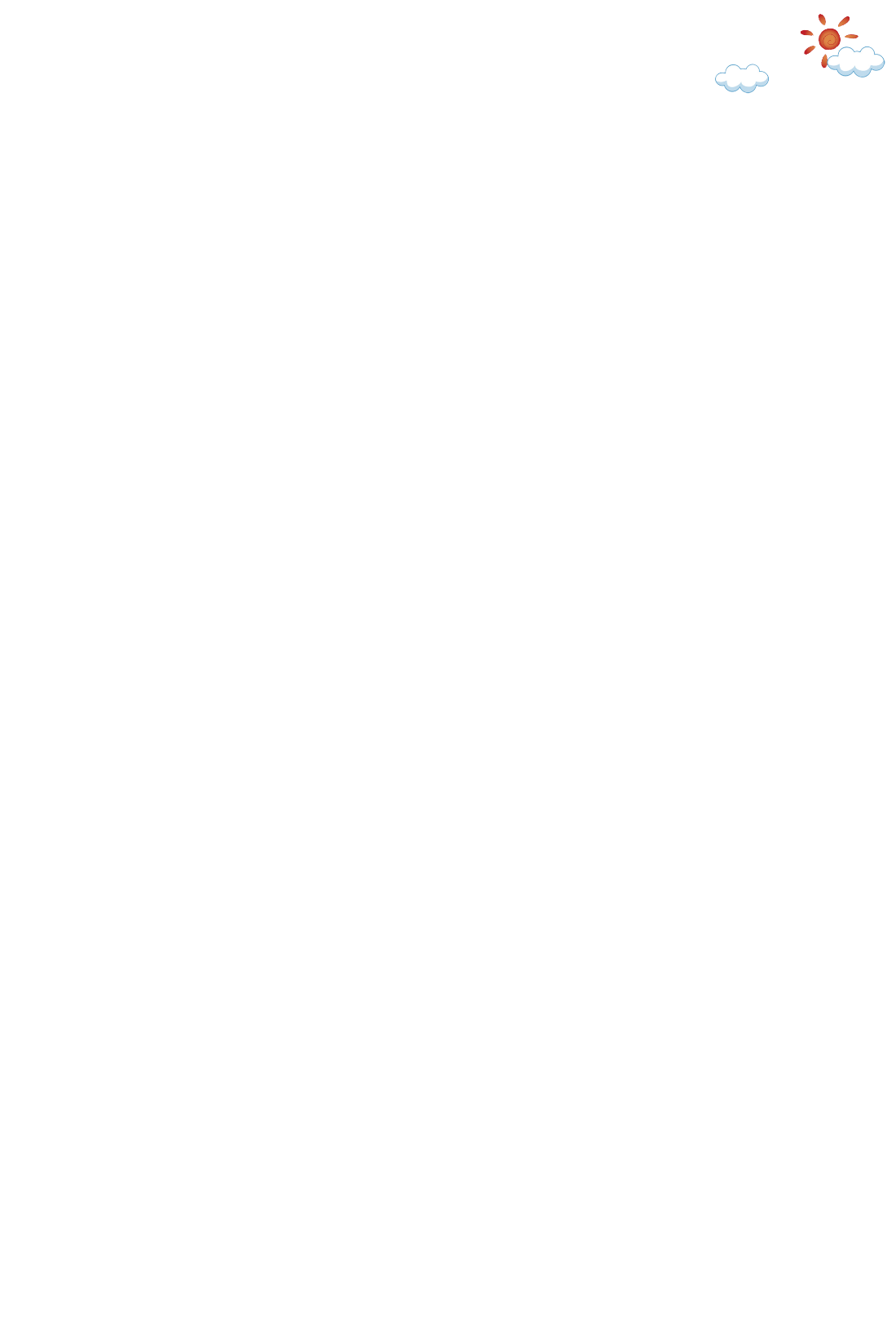 03
成长记录
点击此处添加文本信息标题数字等都可以通过点击和重新输入进行更改
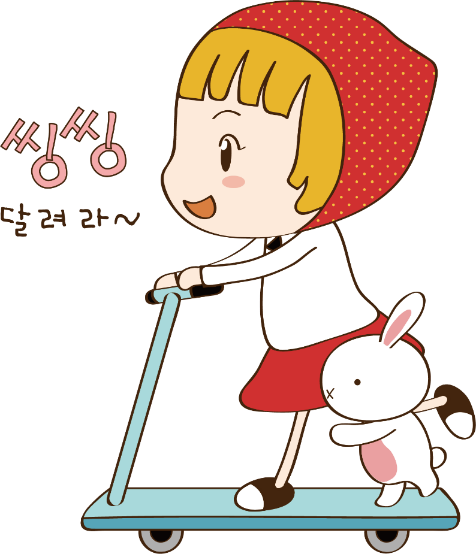 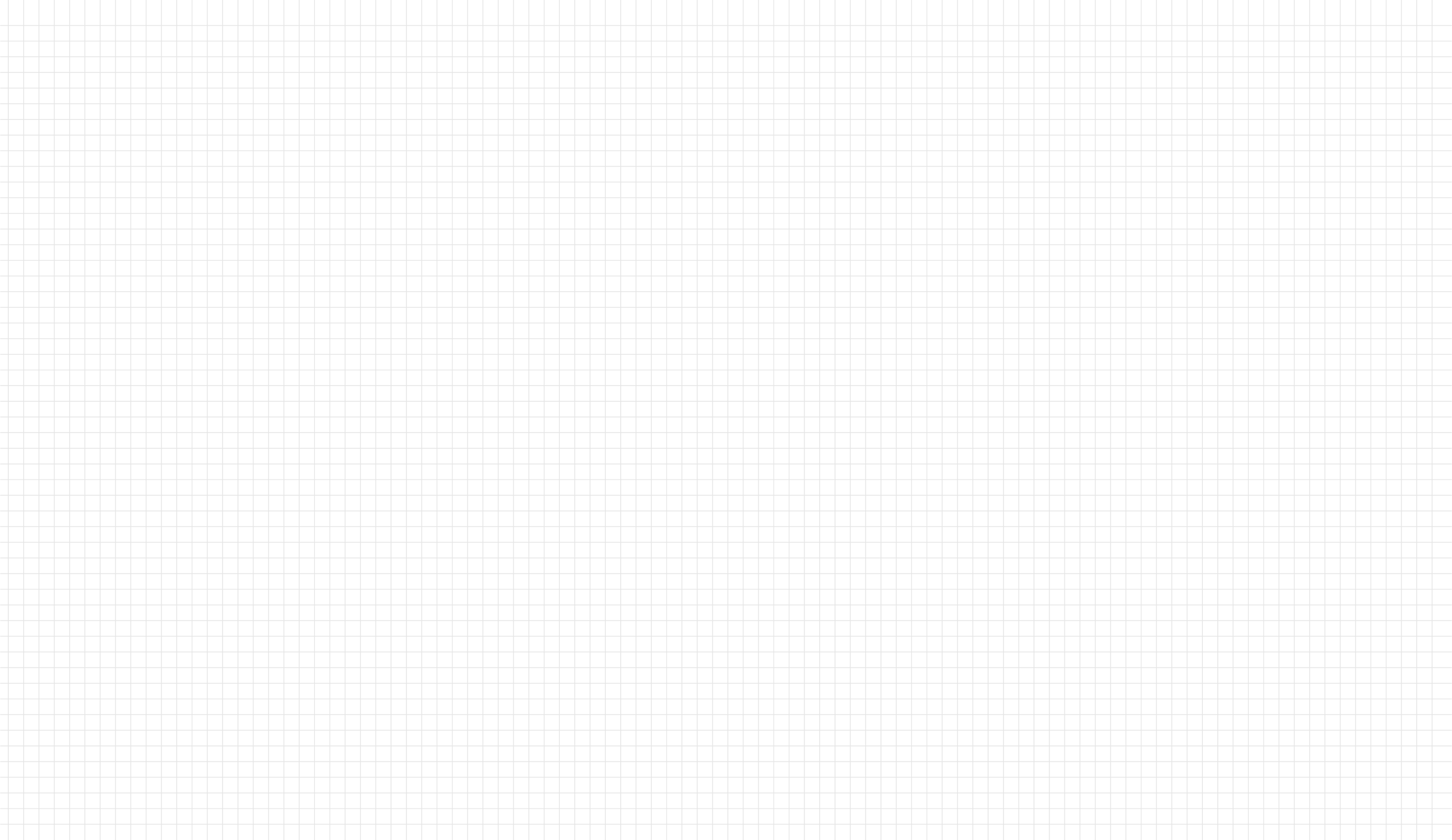 输入标题
输入标题
输入标题
输入标题
点击此处添加文本信息标题数字等都可以通过点击和重新输入进行更改
点击此处添加文本信息标题数字等都可以通过点击和重新输入进行更改
点击此处添加文本信息标题数字等都可以通过点击和重新输入进行更改
点击此处添加文本信息标题数字等都可以通过点击和重新输入进行更改
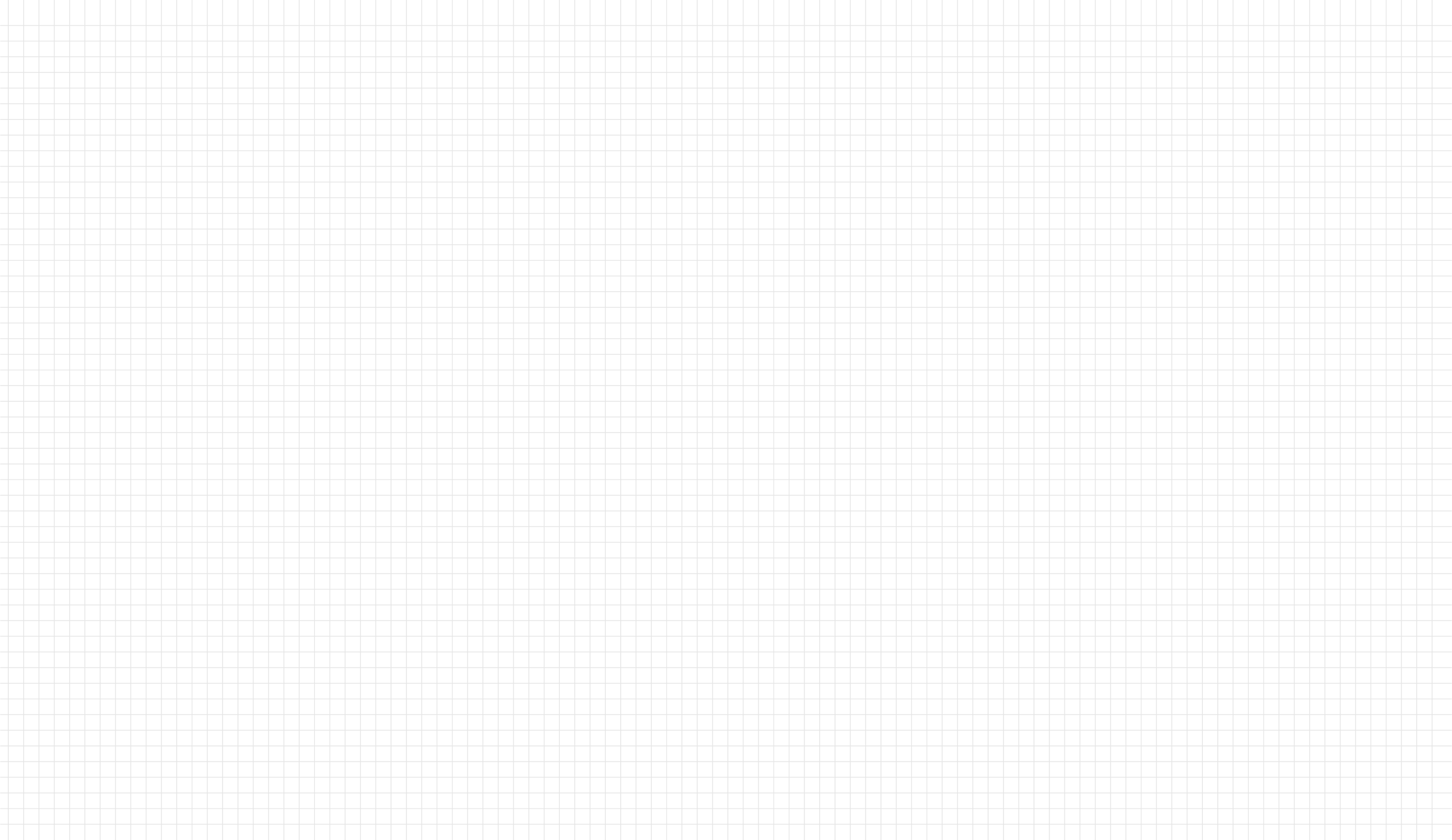 标题
标题
文字
标题
输入标题
过点击和重新输入进行更改，顶部“开始”面板中可以对字体、字号、颜色、行距等进行修改。建议正文号字，1.3倍字间距
输入标题
点击此处添加文本信息。标题数字等都可以通过点击和重新输入进行更改，顶部“开始”面板中可以对字体、字号、颜色、行距等进行修改。建议正文号字，1.3倍字间距
标题
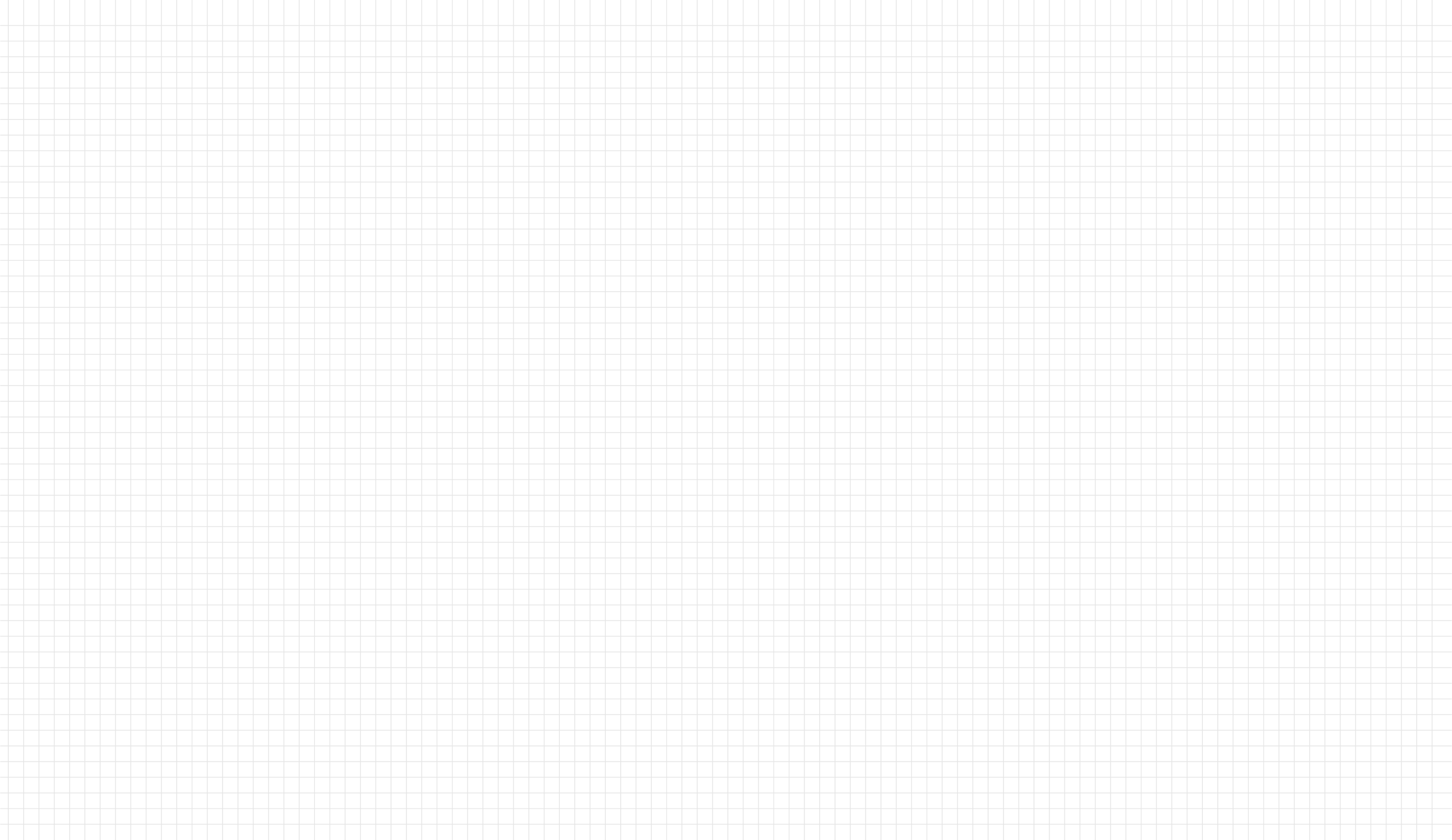 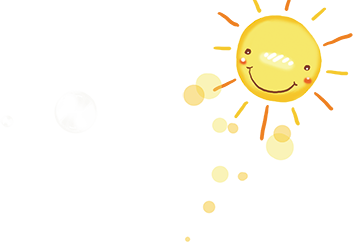 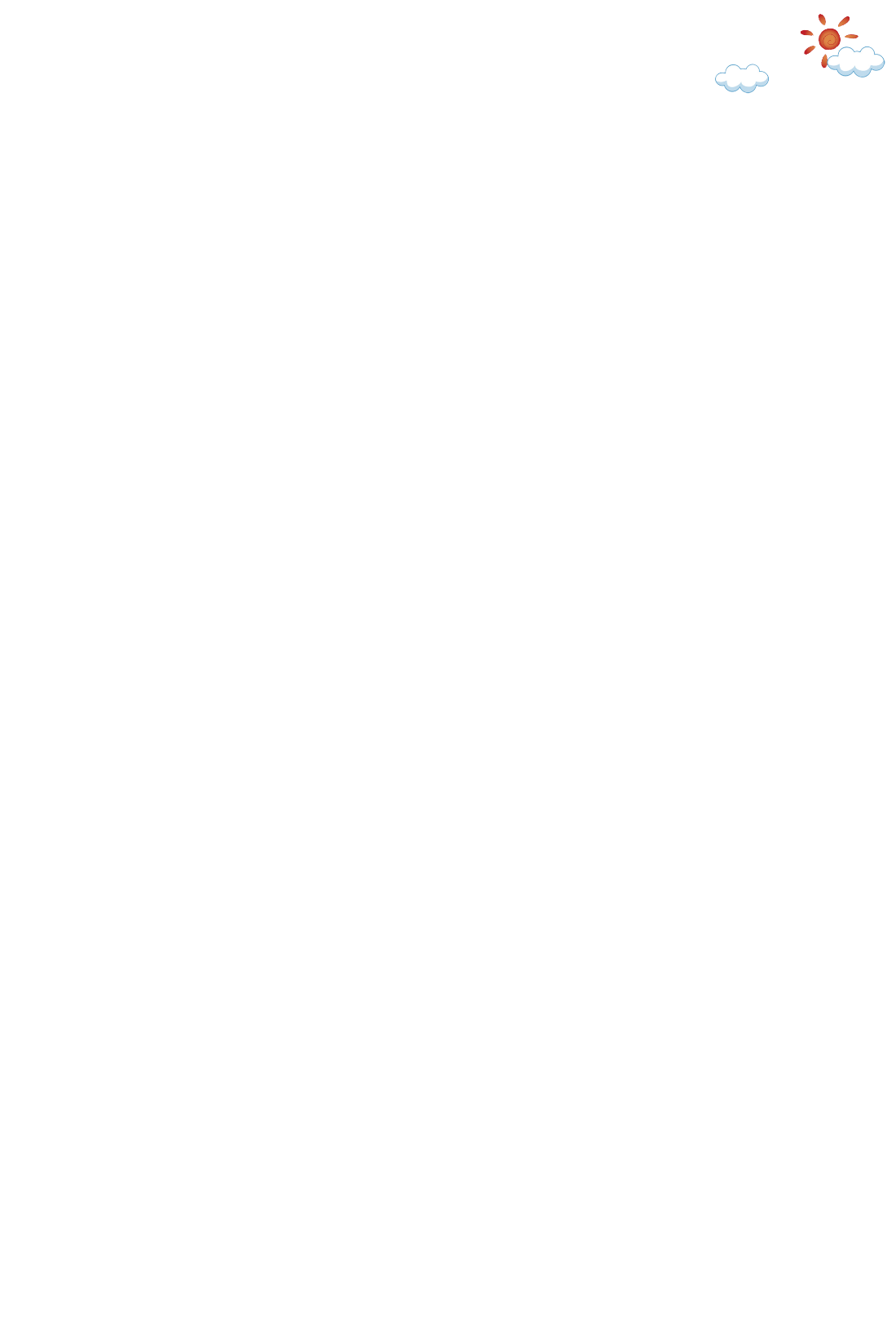 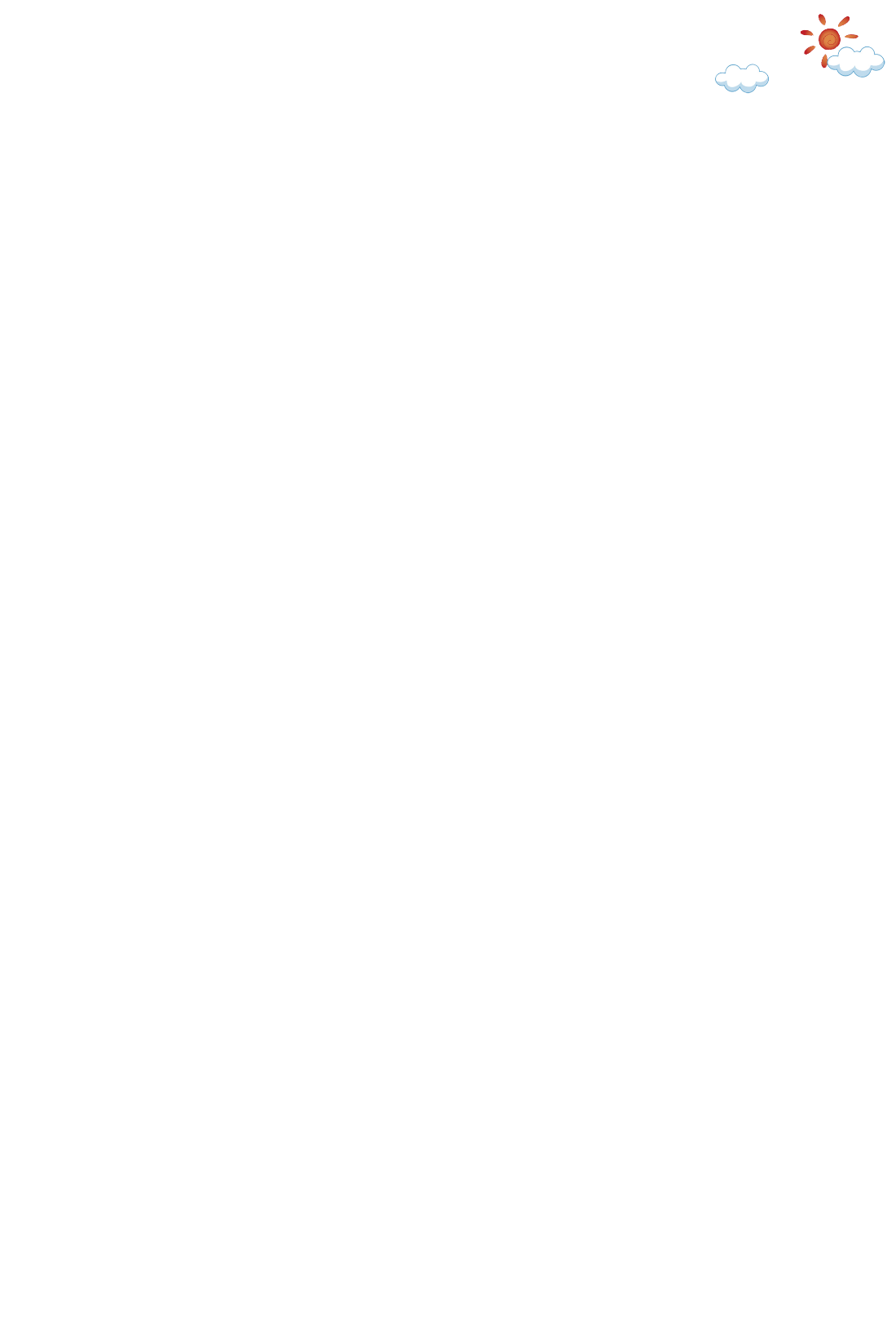 04
我的荣誉
点击此处添加文本信息标题数字等都可以通过点击和重新输入进行更改
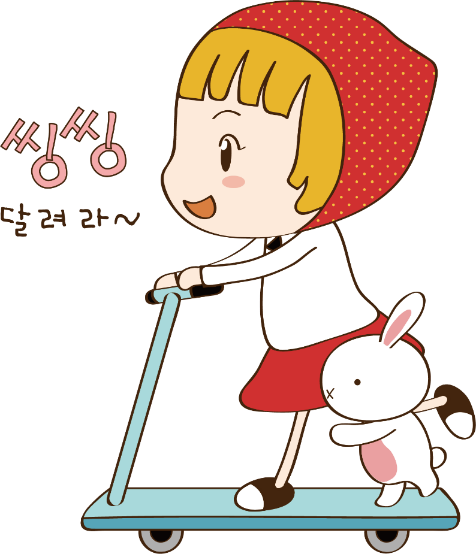 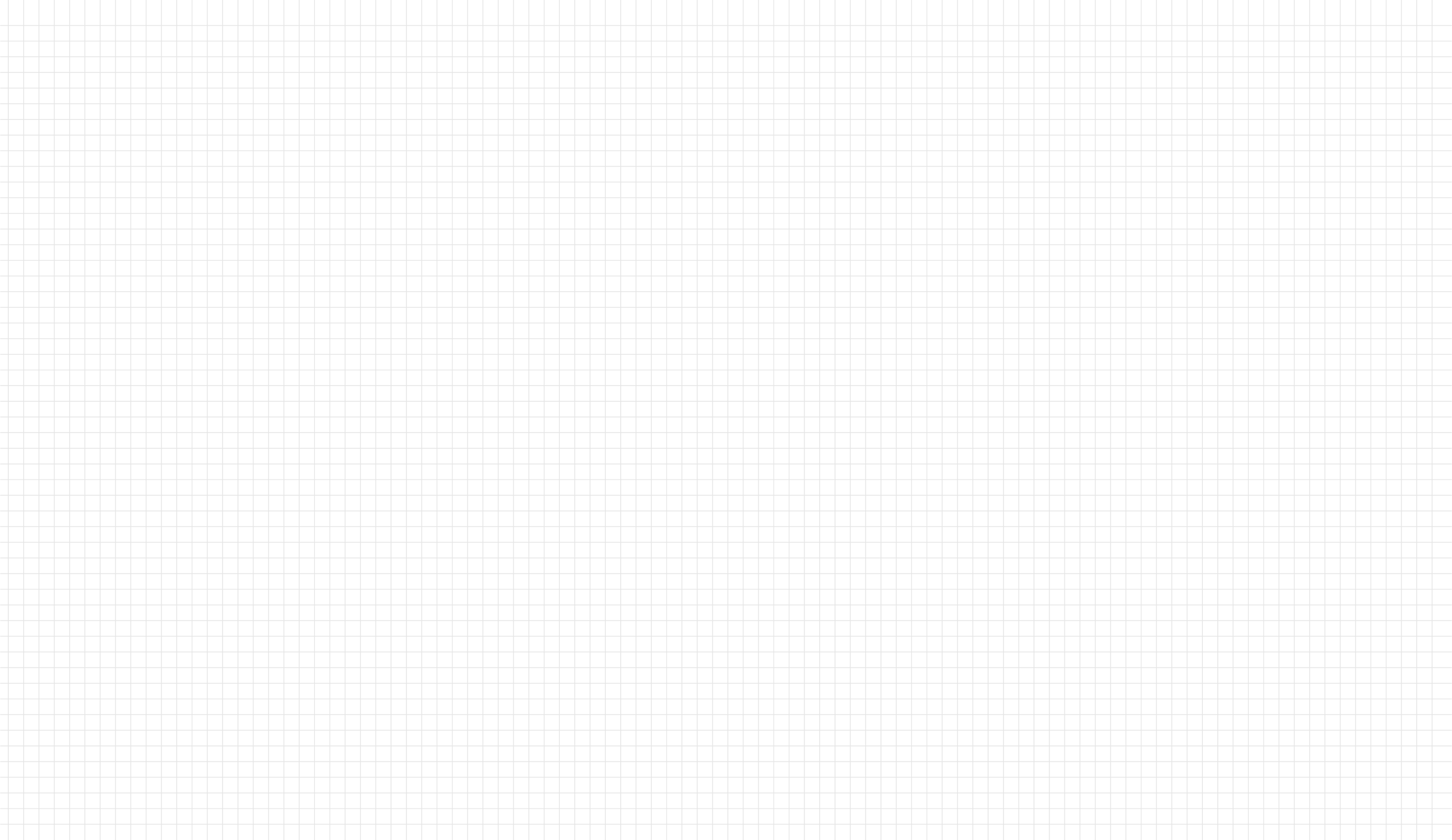 输入标题
输入标题
输入标题
输入标题
点击此处添加文本信息标题数字等都可以通过点击和重新输入进行更改
点击此处添加文本信息标题数字等都可以通过点击和重新输入进行更改
点击此处添加文本信息标题数字等都可以通过点击和重新输入进行更改
点击此处添加文本信息标题数字等都可以通过点击和重新输入进行更改
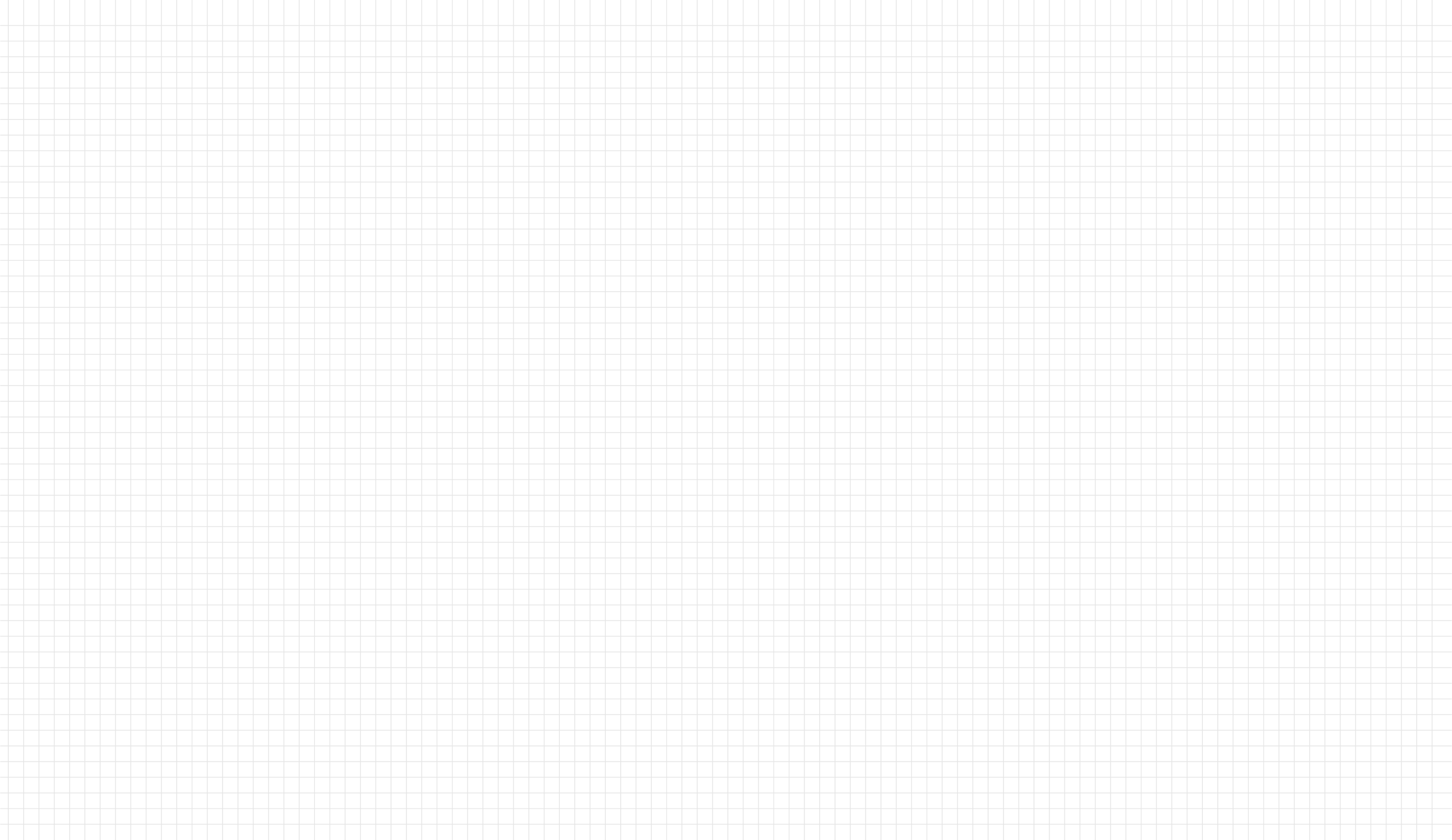 输入标题
输入标题
点击此处添加文本信息标题数字等都可以通过点击和重新输入进行更改
点击此处添加文本信息标题数字等都可以通过点击和重新输入进行更改
Text
输入标题
输入标题
Text
点击此处添加文本信息标题数字等都可以通过点击和重新输入进行更改
点击此处添加文本信息标题数字等都可以通过点击和重新输入进行更改
输入标题
输入标题
点击此处添加文本信息标题数字等都可以通过点击和重新输入进行更改
点击此处添加文本信息标题数字等都可以通过点击和重新输入进行更改
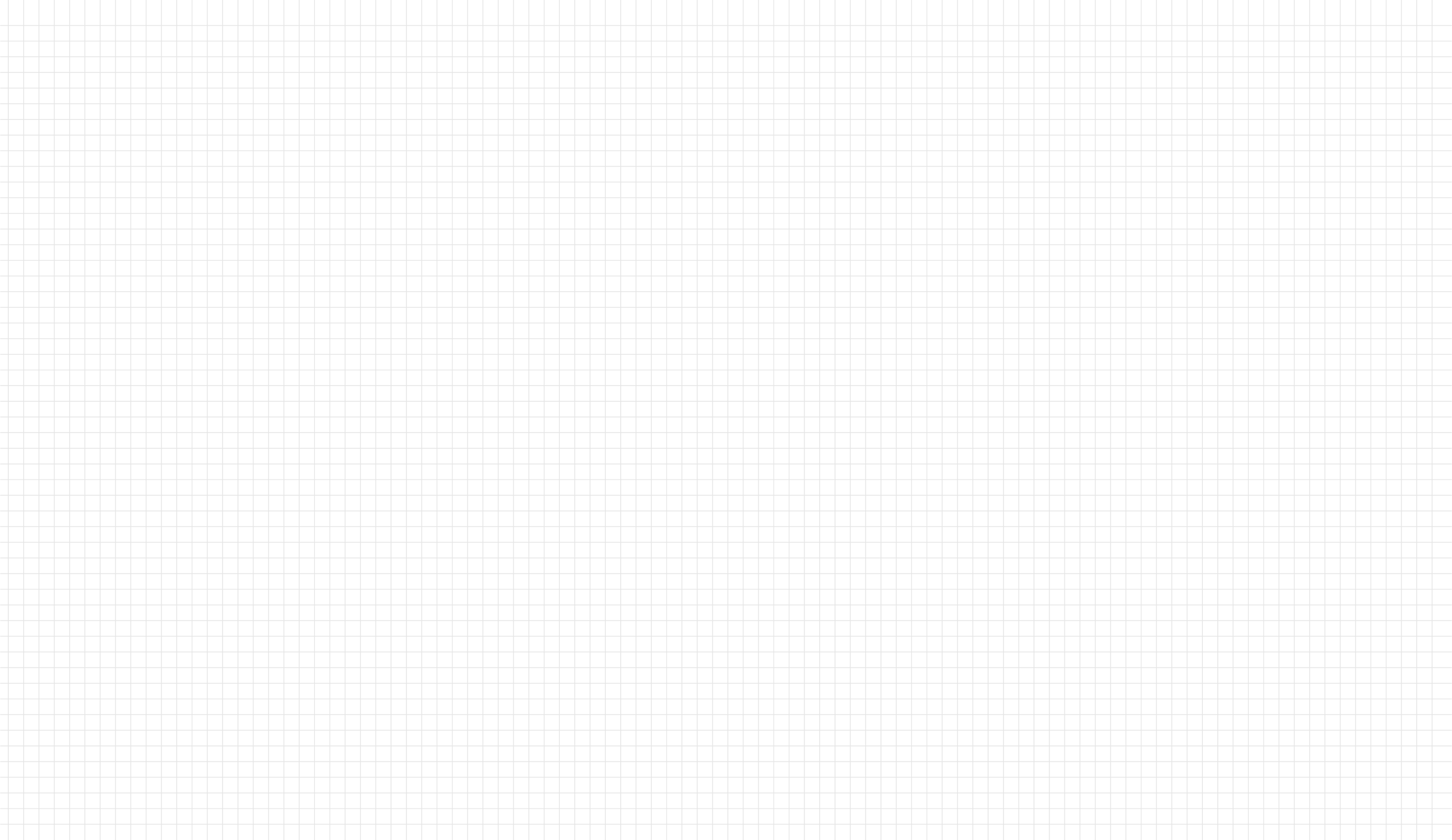 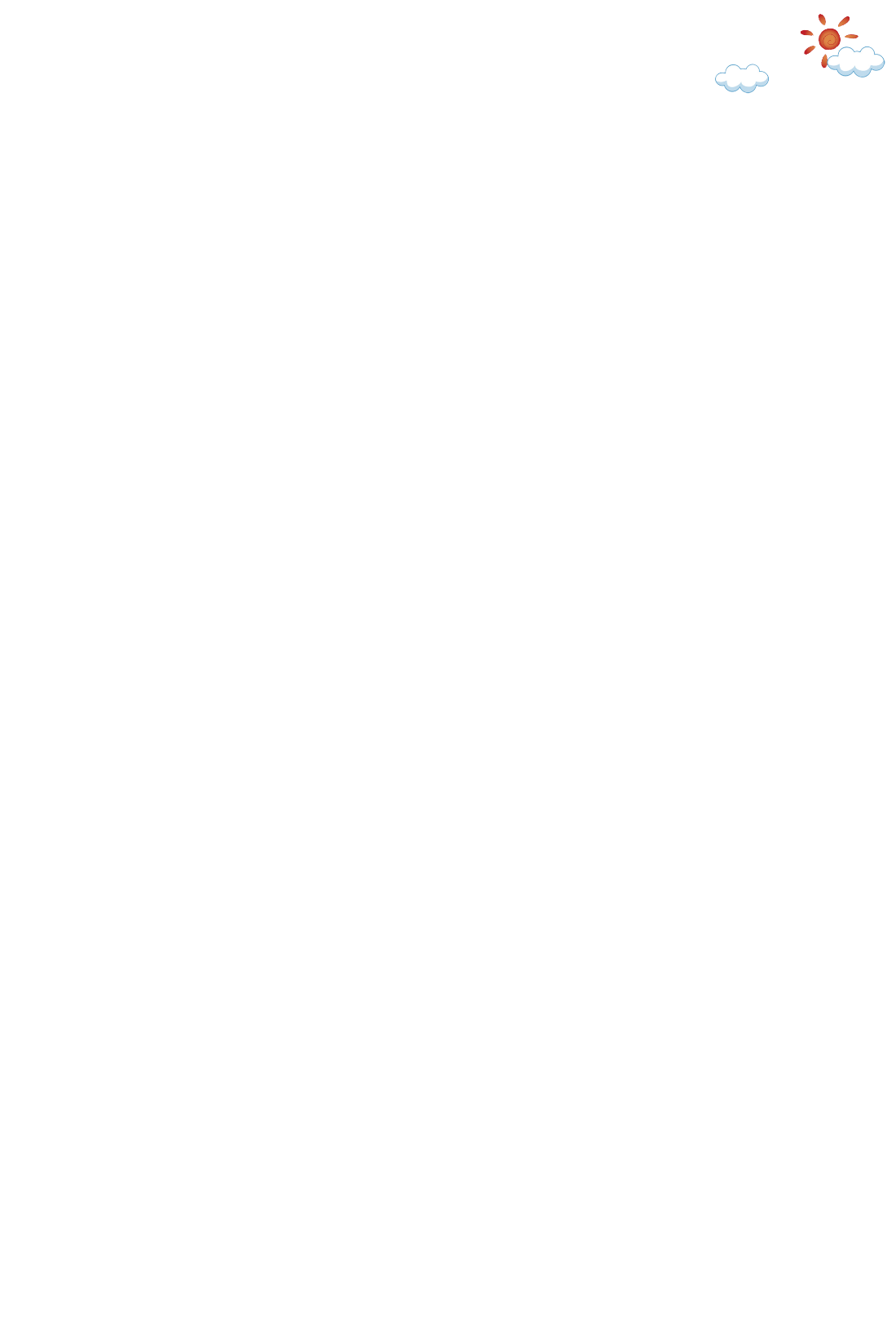 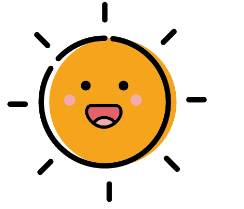 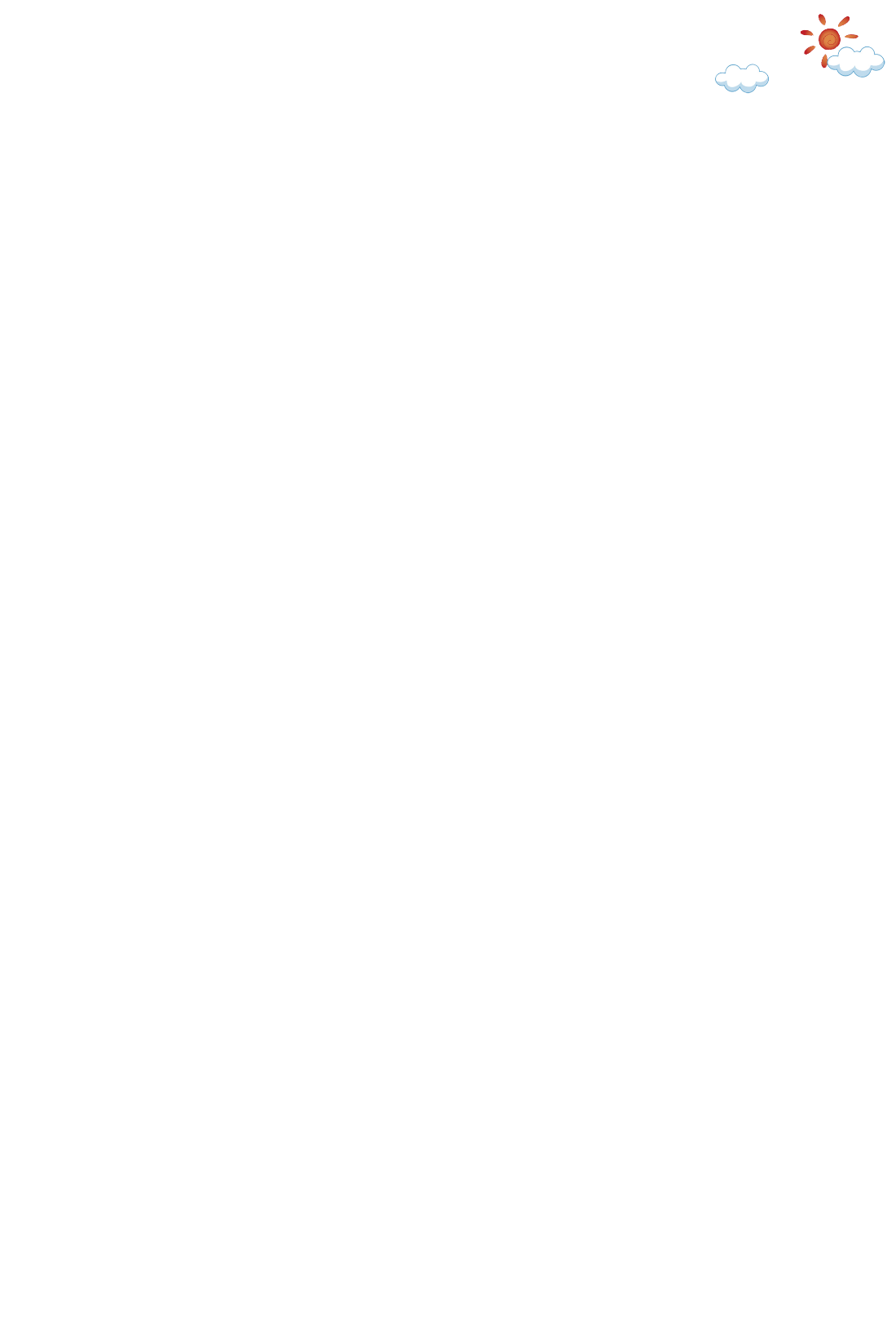 About Me
谢谢观看
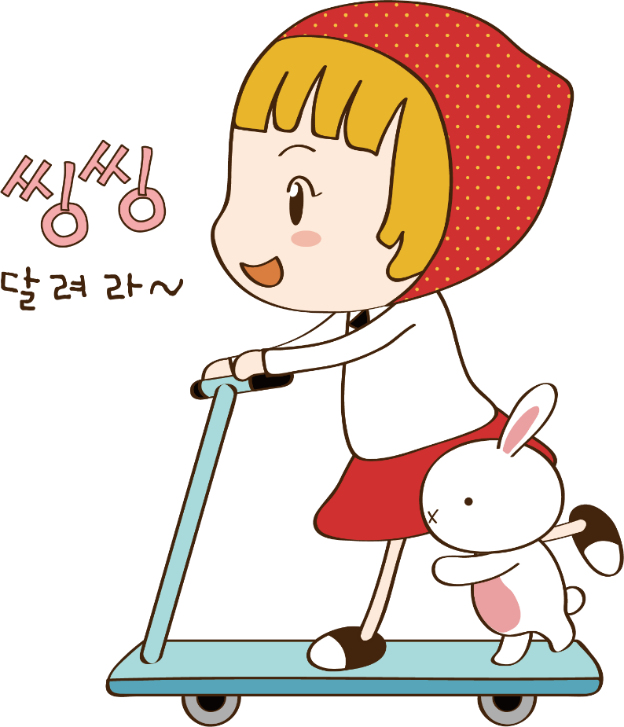 请替换文字内容复制你的内容到此点击输入，点击输入，点击输入，点击输入，点击输入，点击输入
汇报人：PPT818   时间:20**.*.*